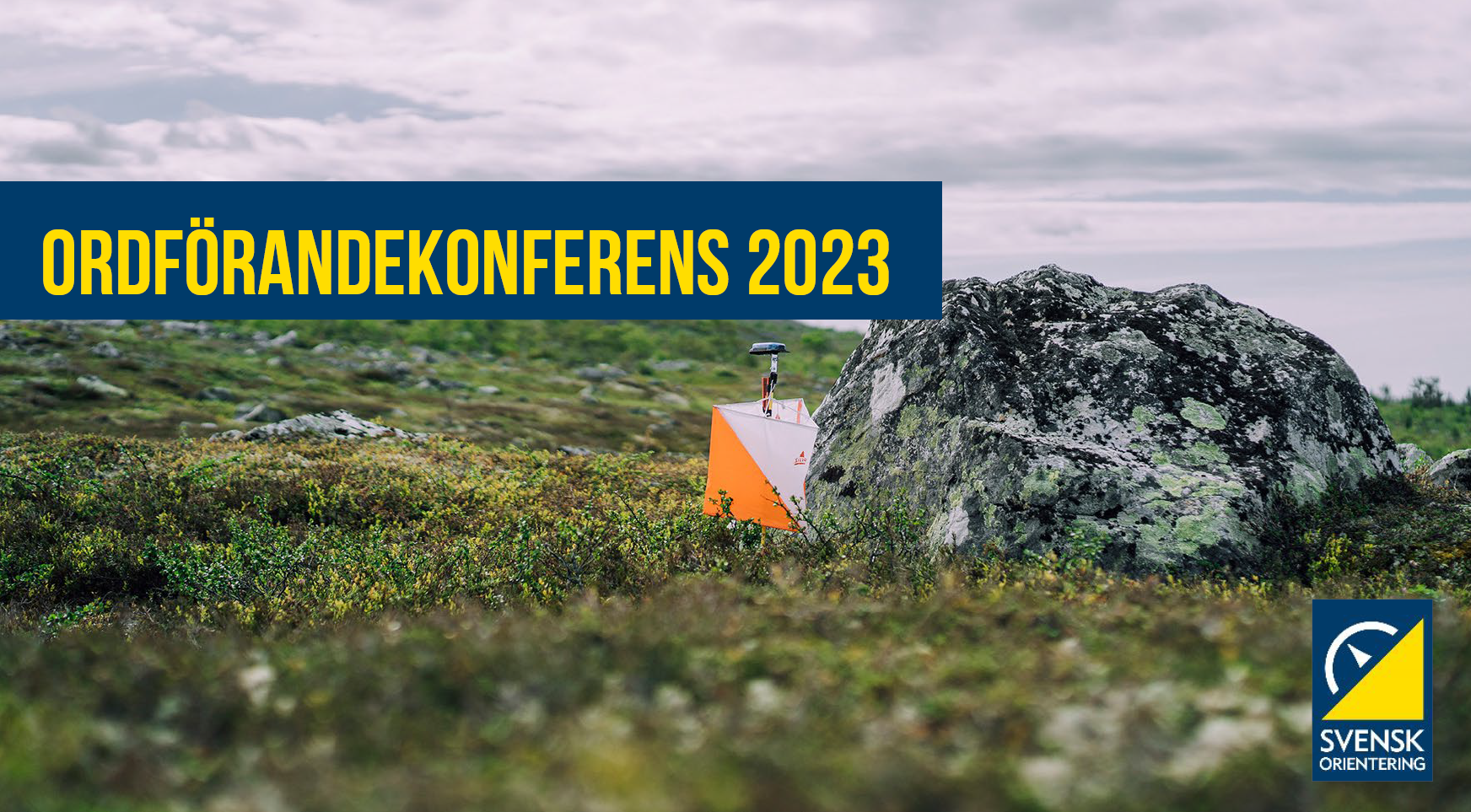 Program

Information från SOFT ordförandekonferens
JWOC 2026, hur påverkar det?
Information från tekniska kommittén
Övriga frågor
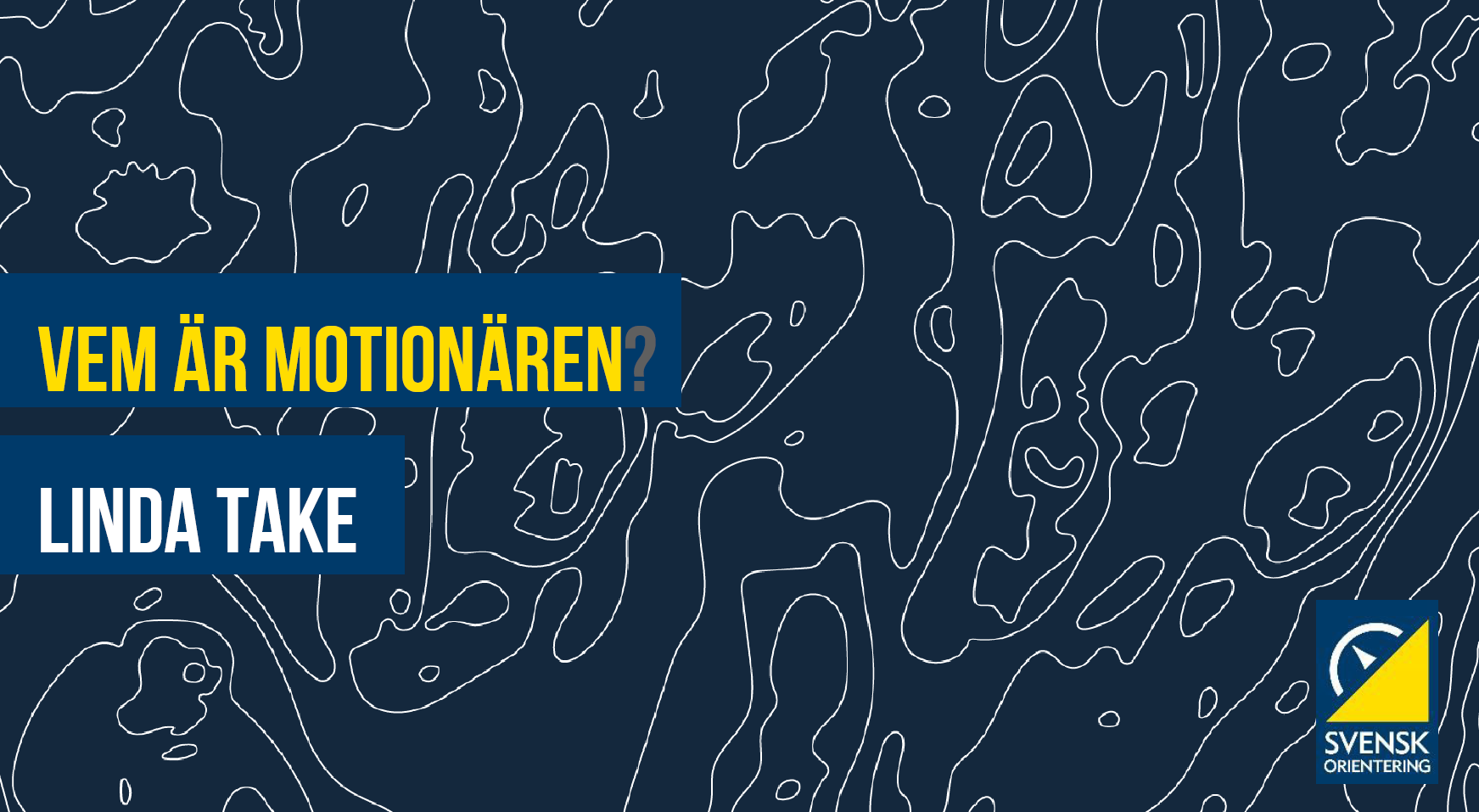 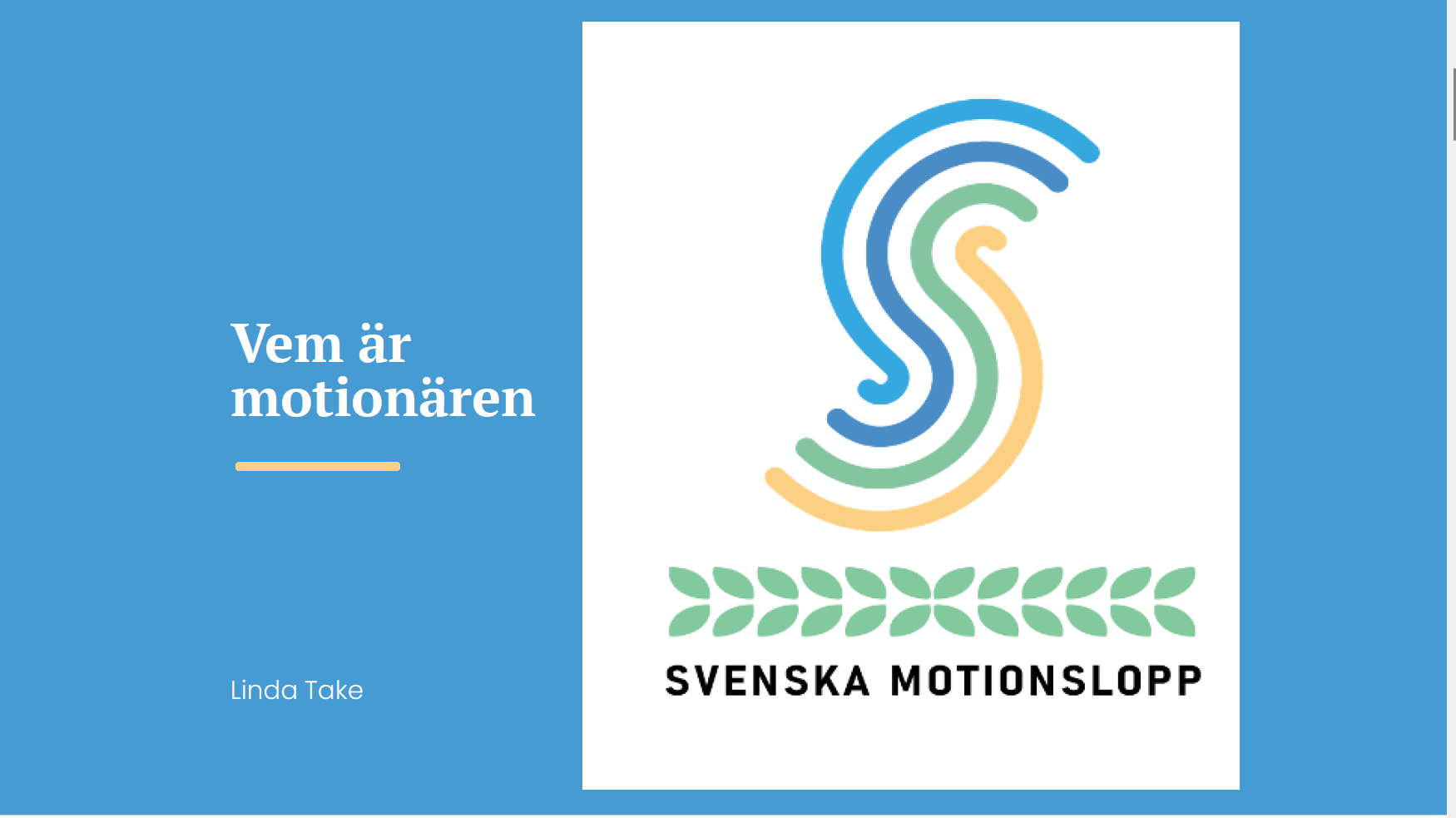 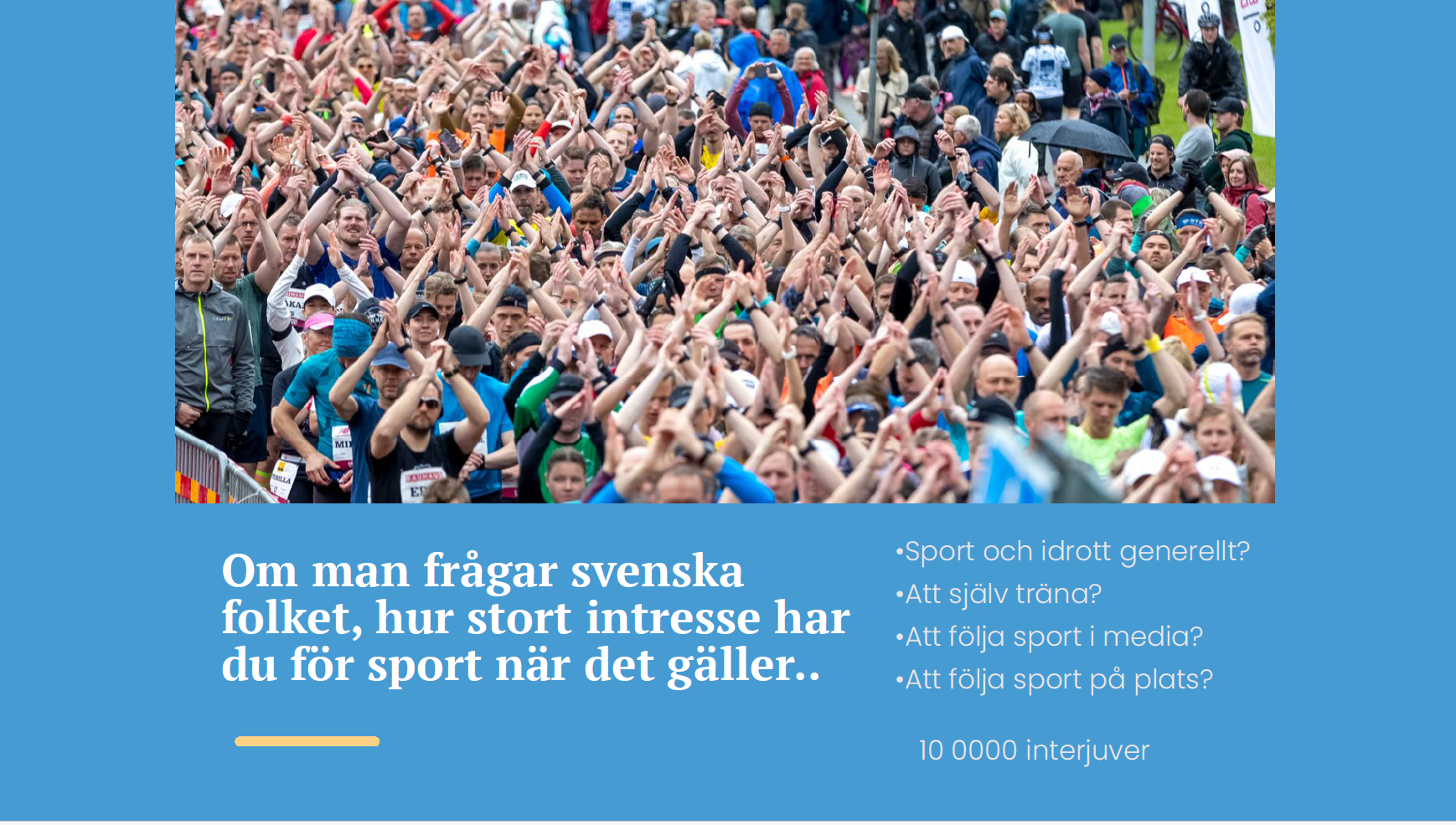 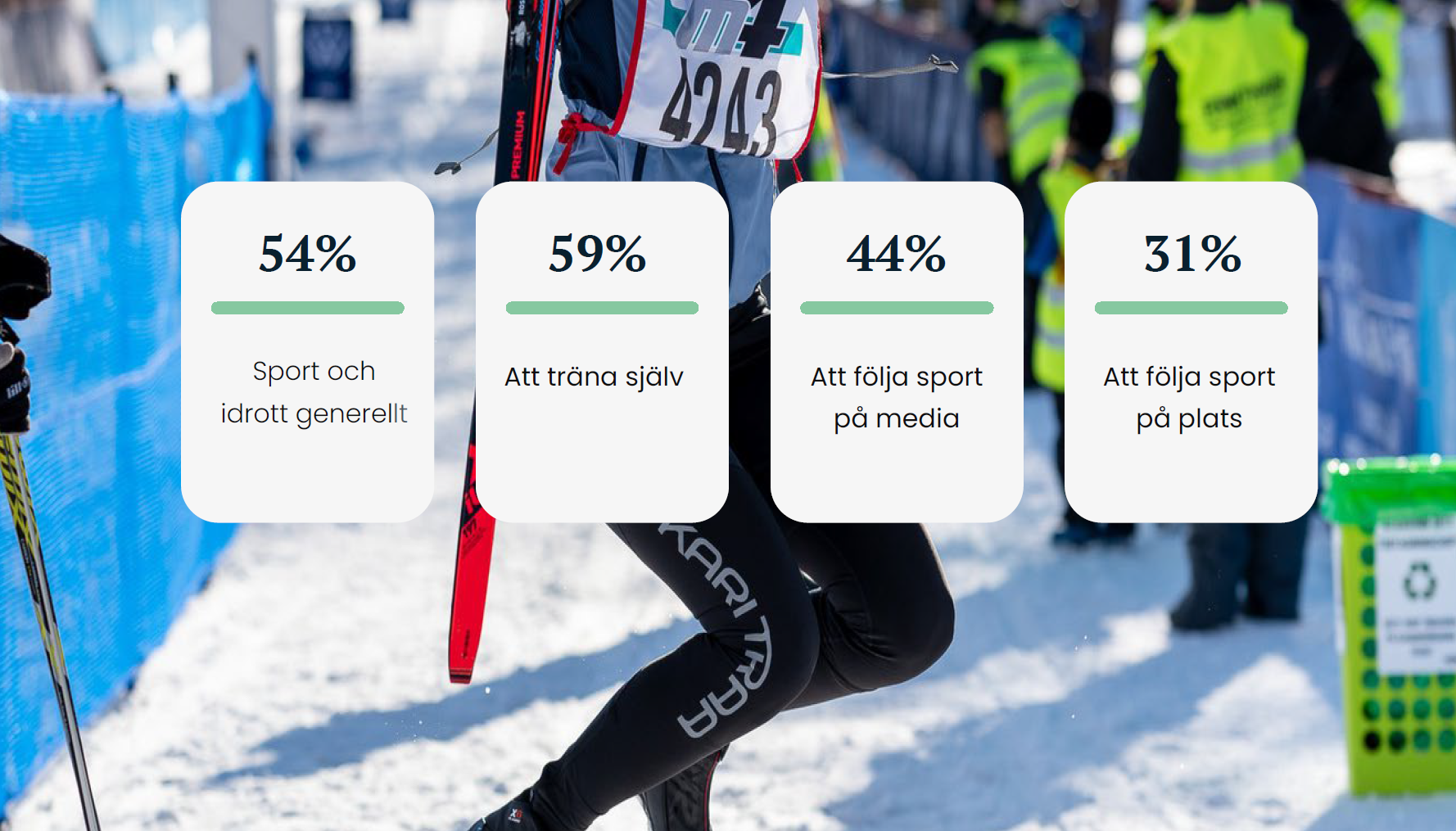 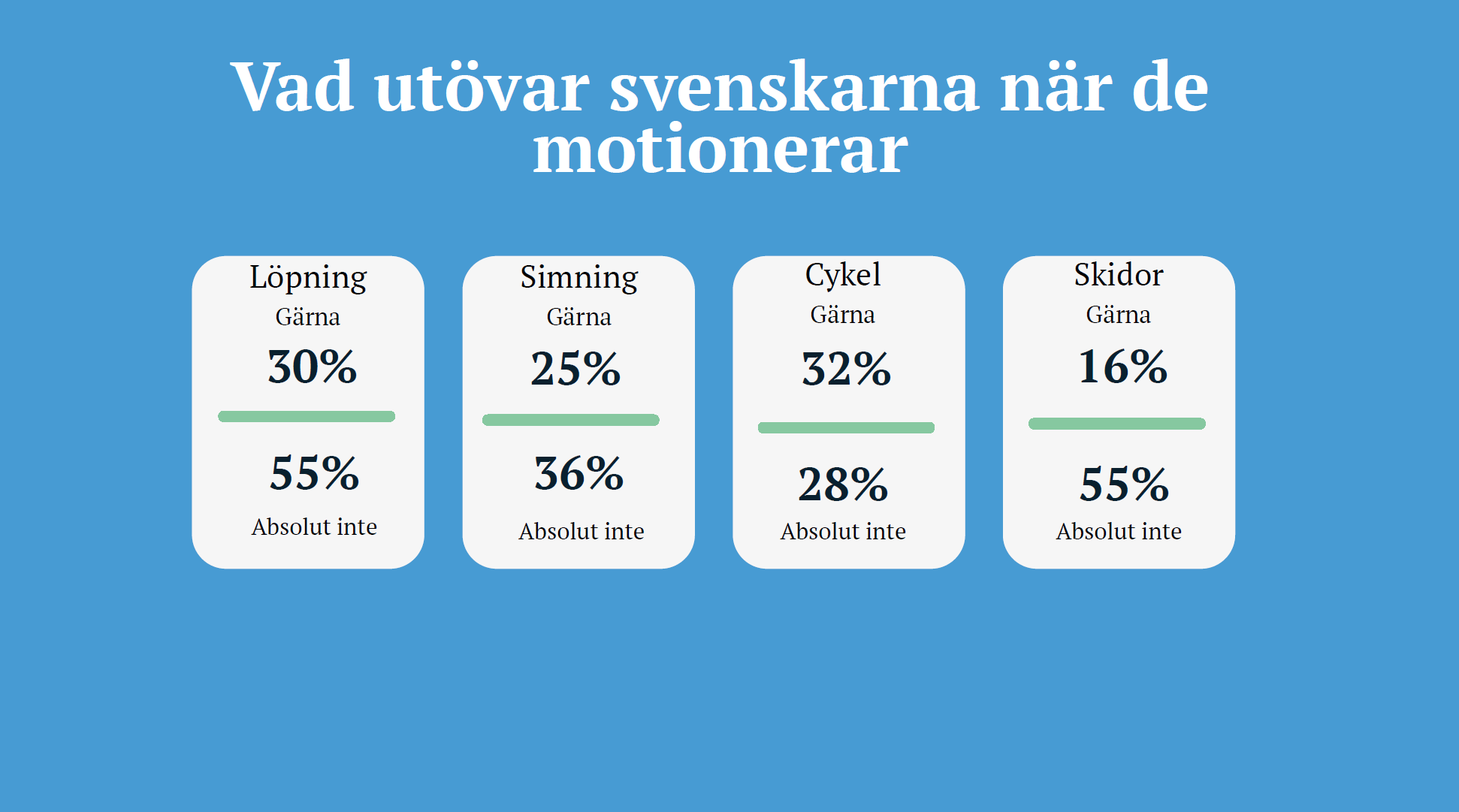 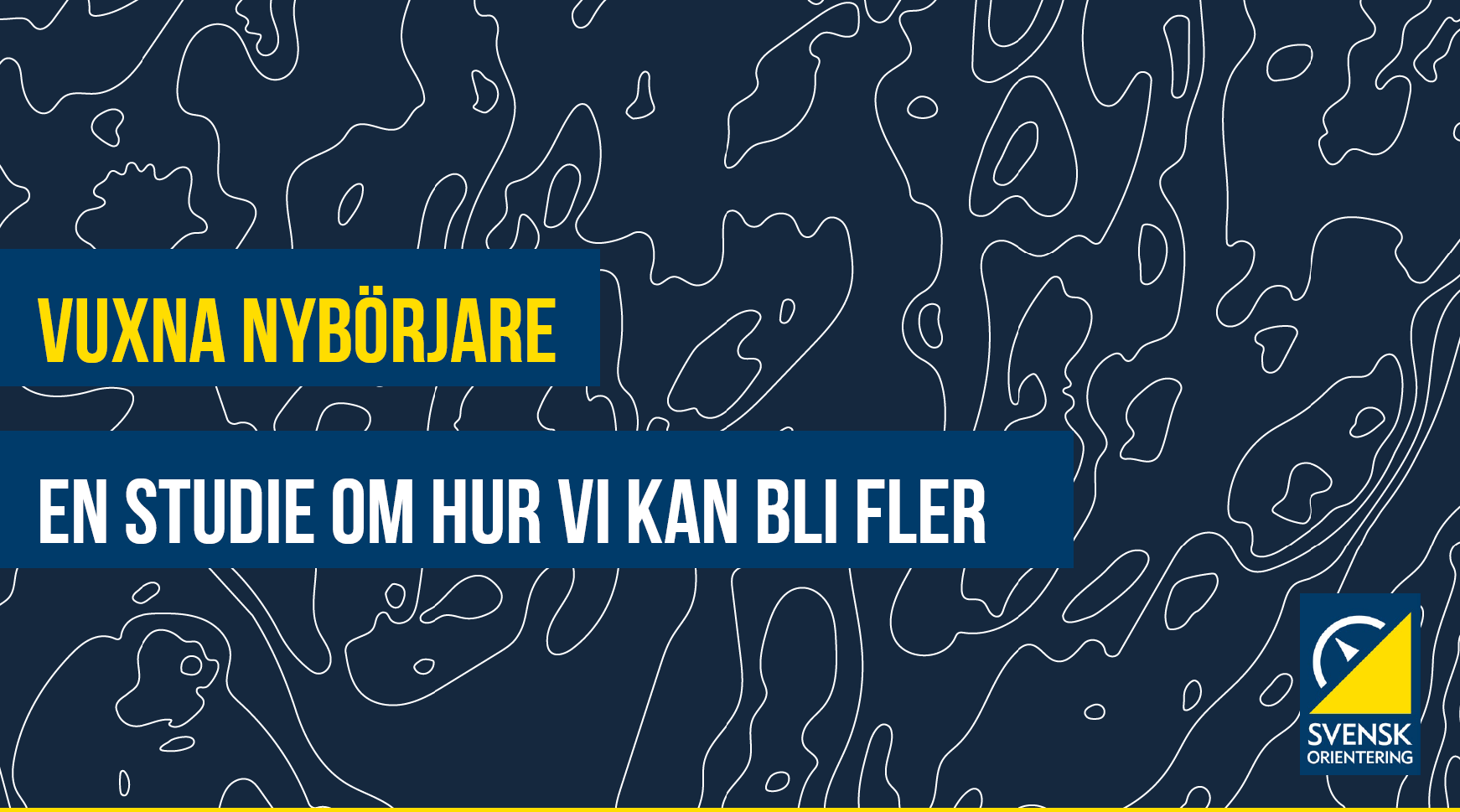 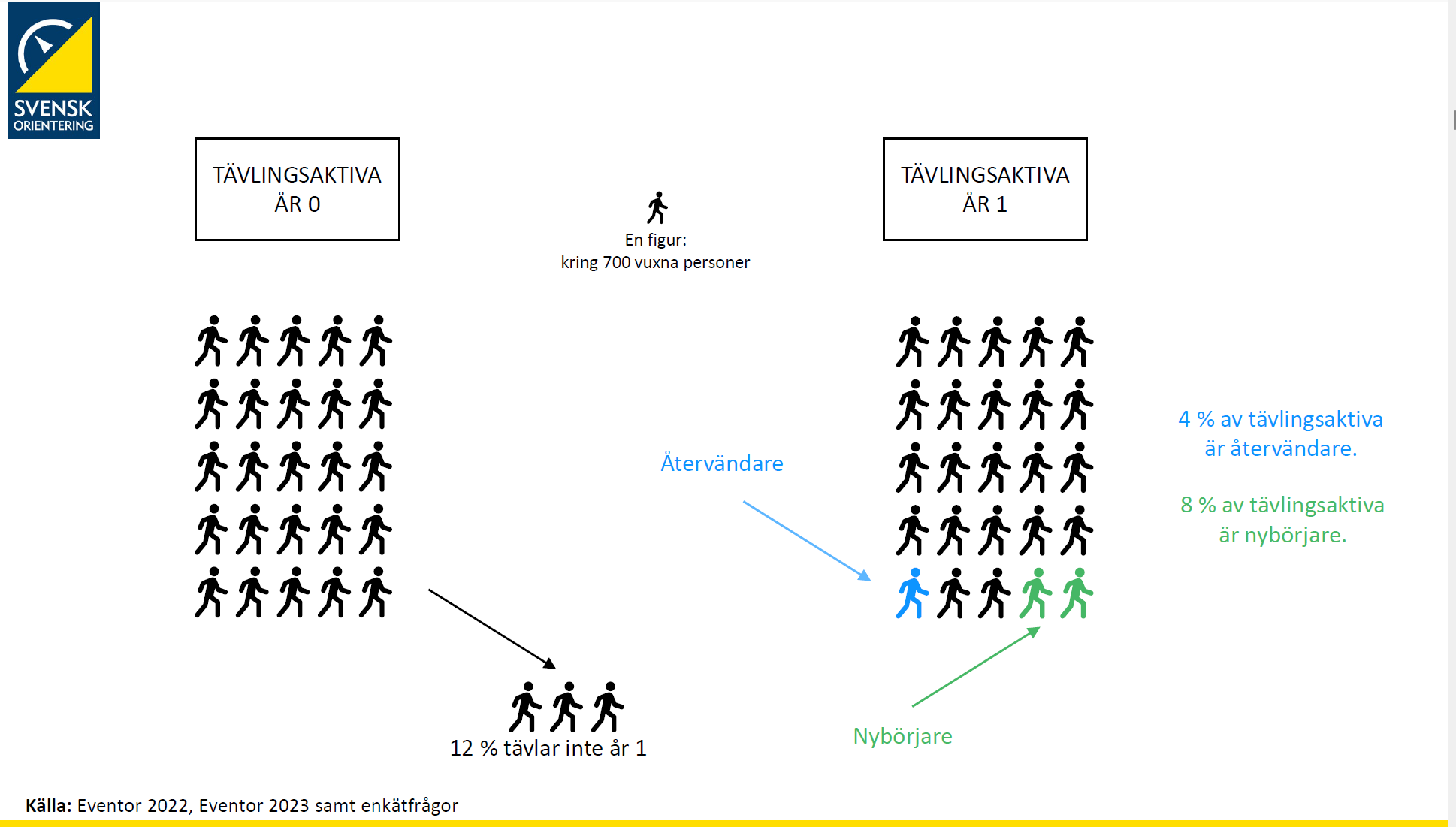 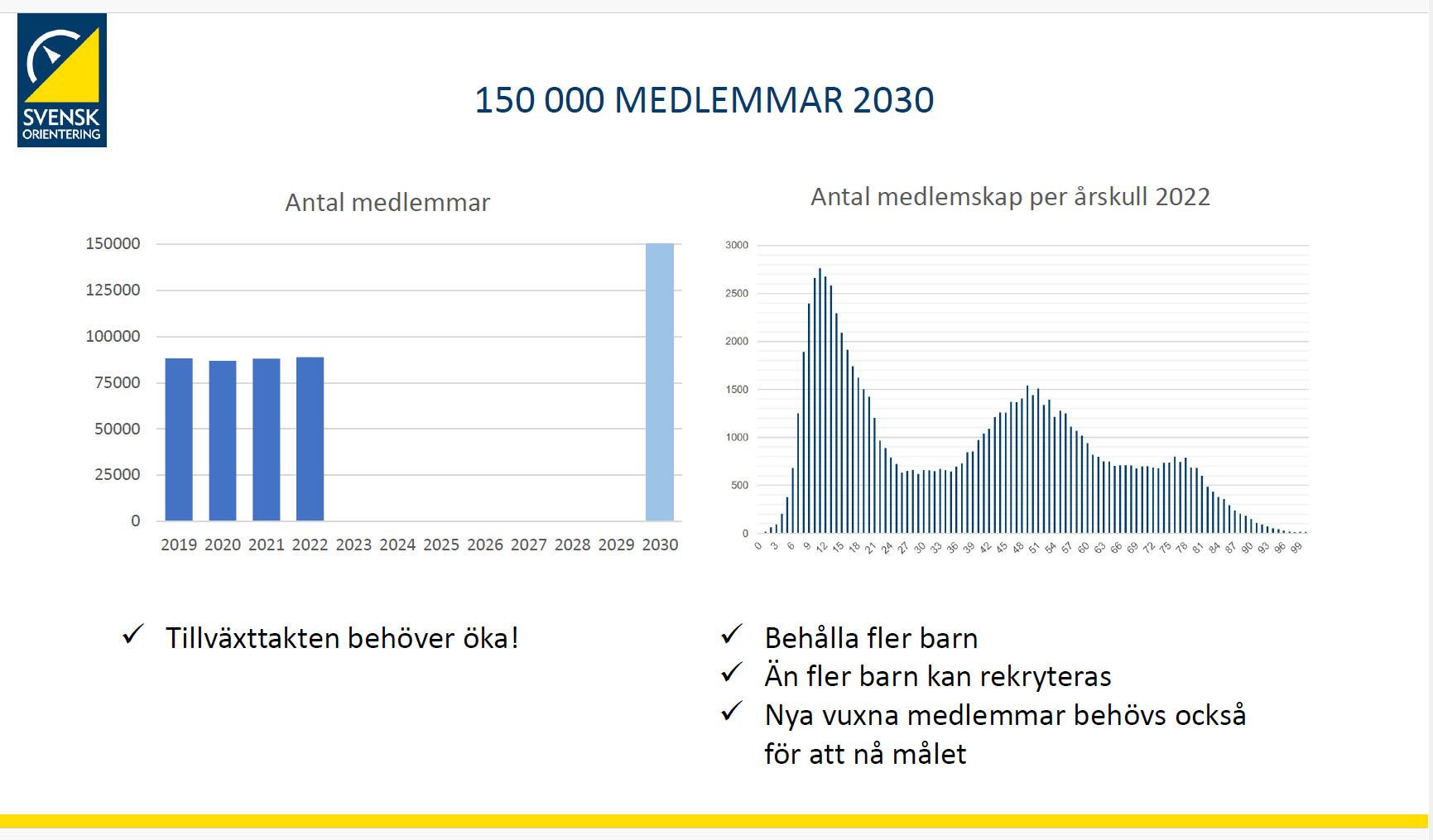 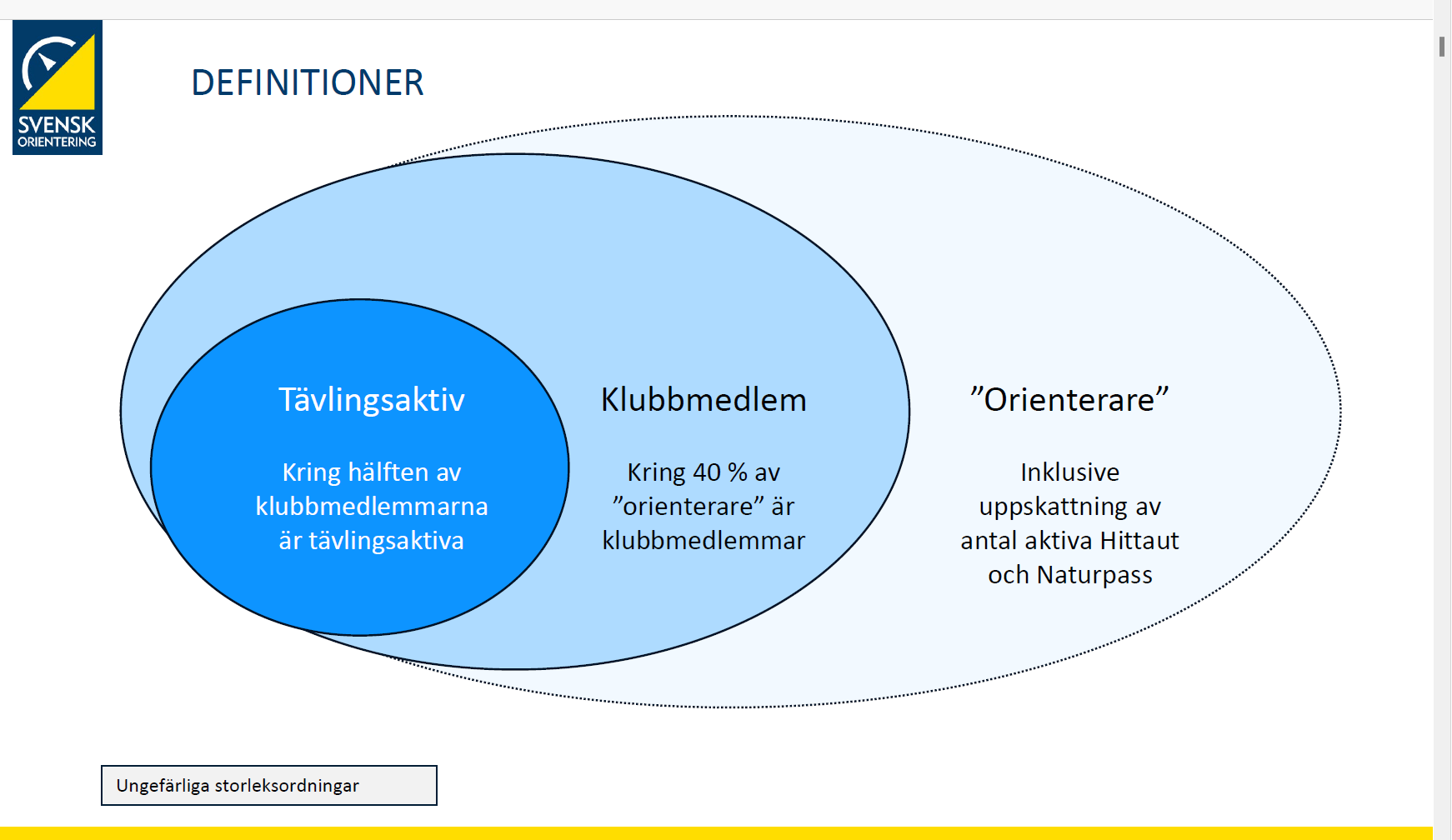 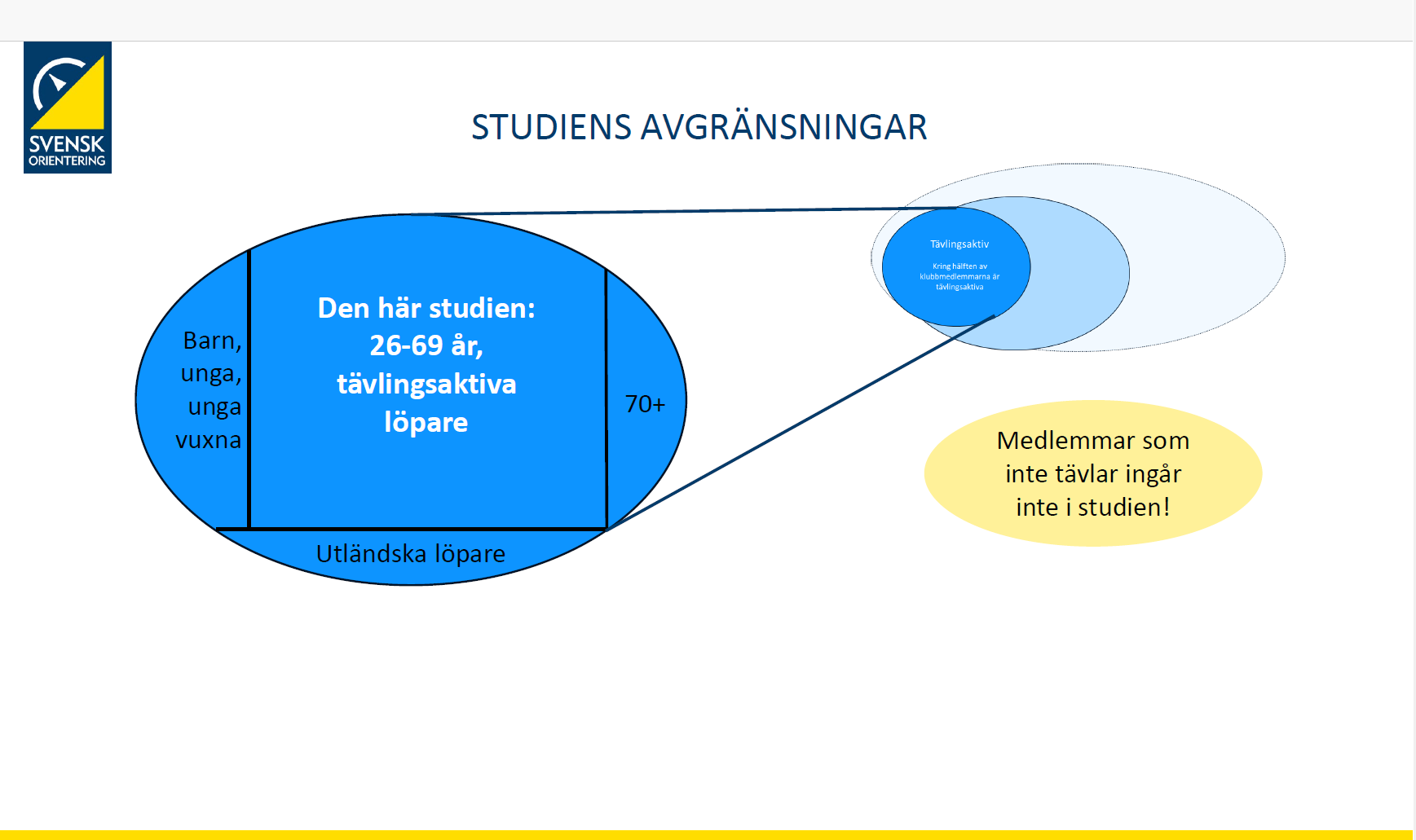 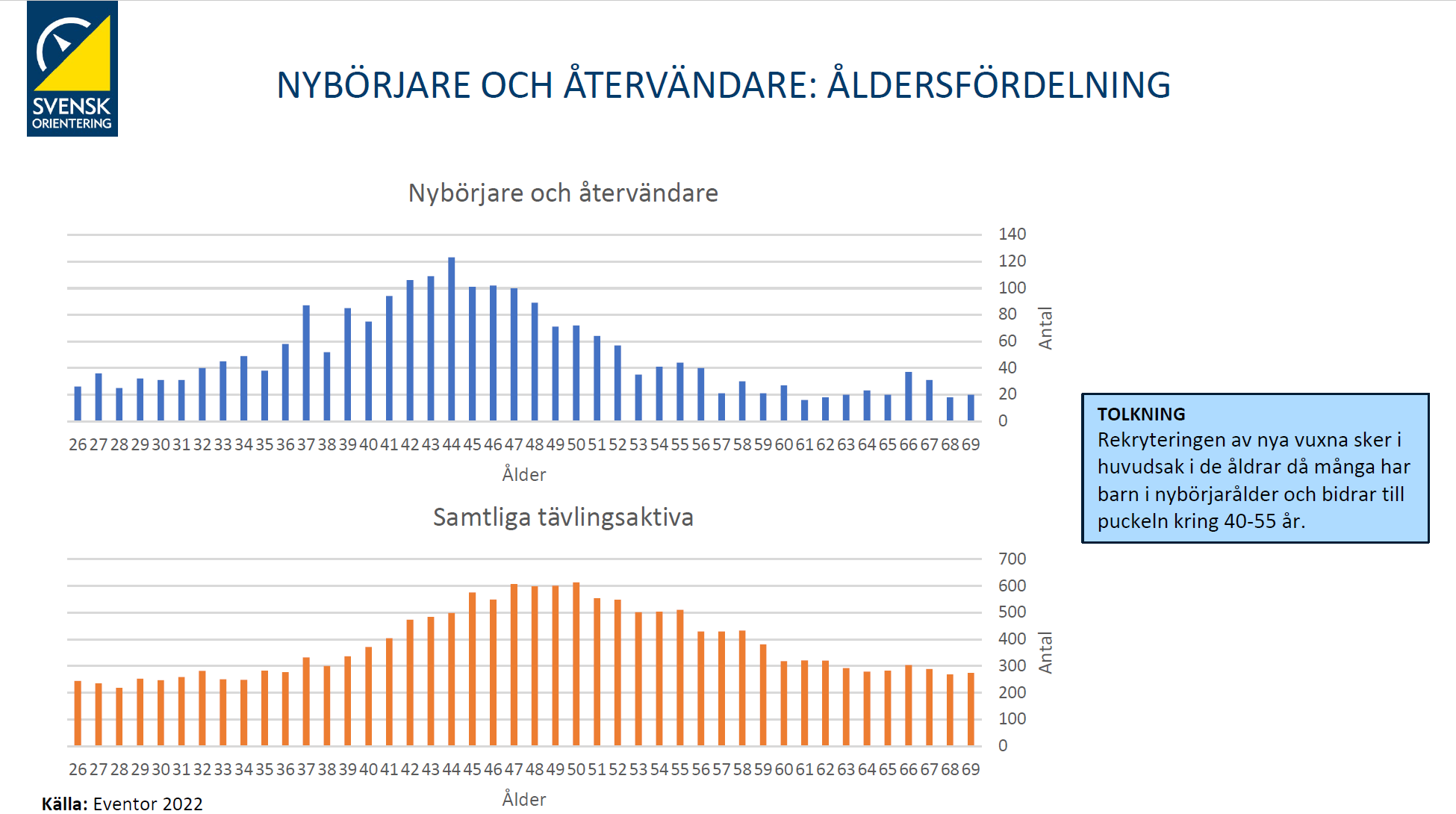 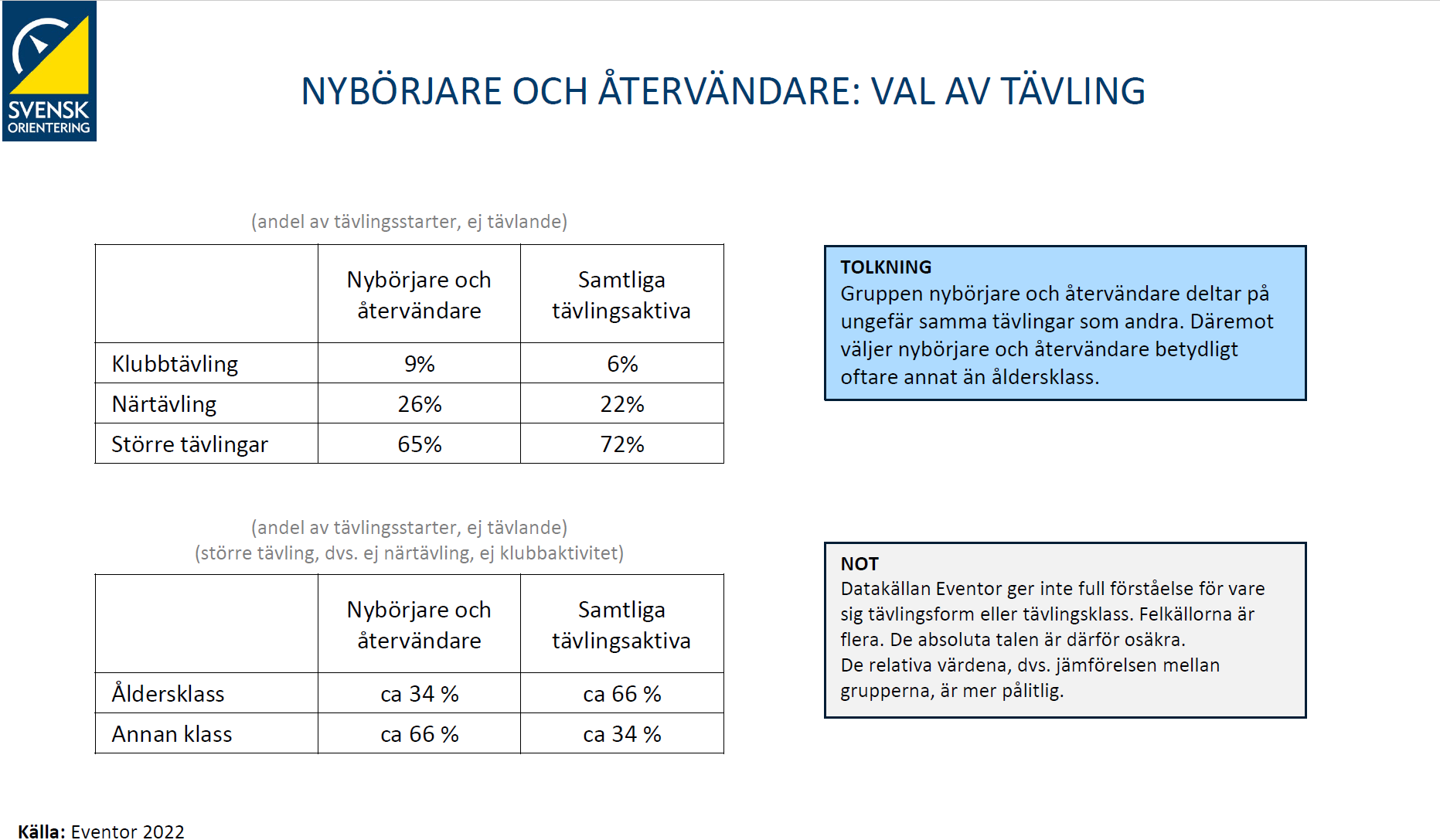 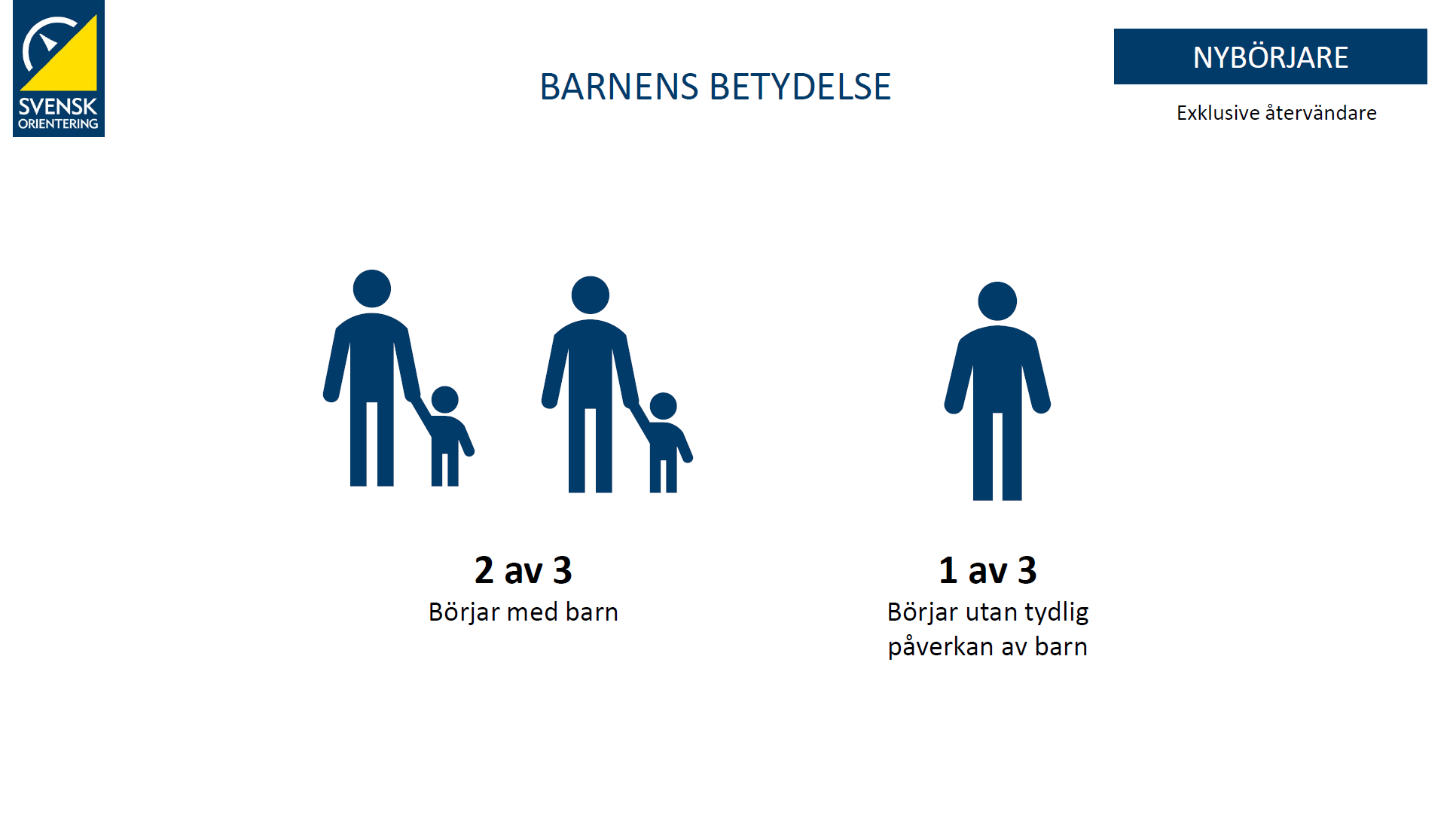 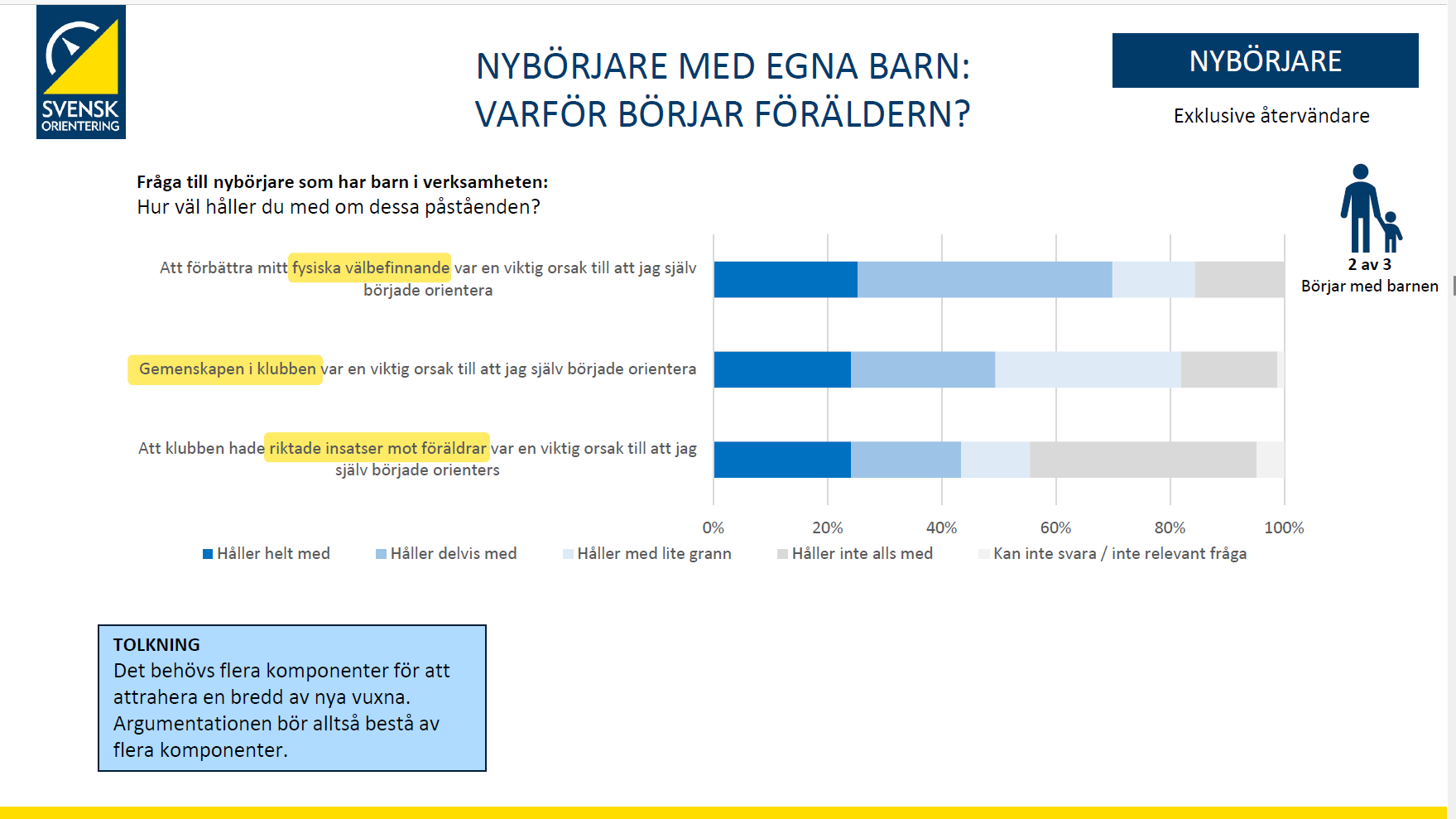 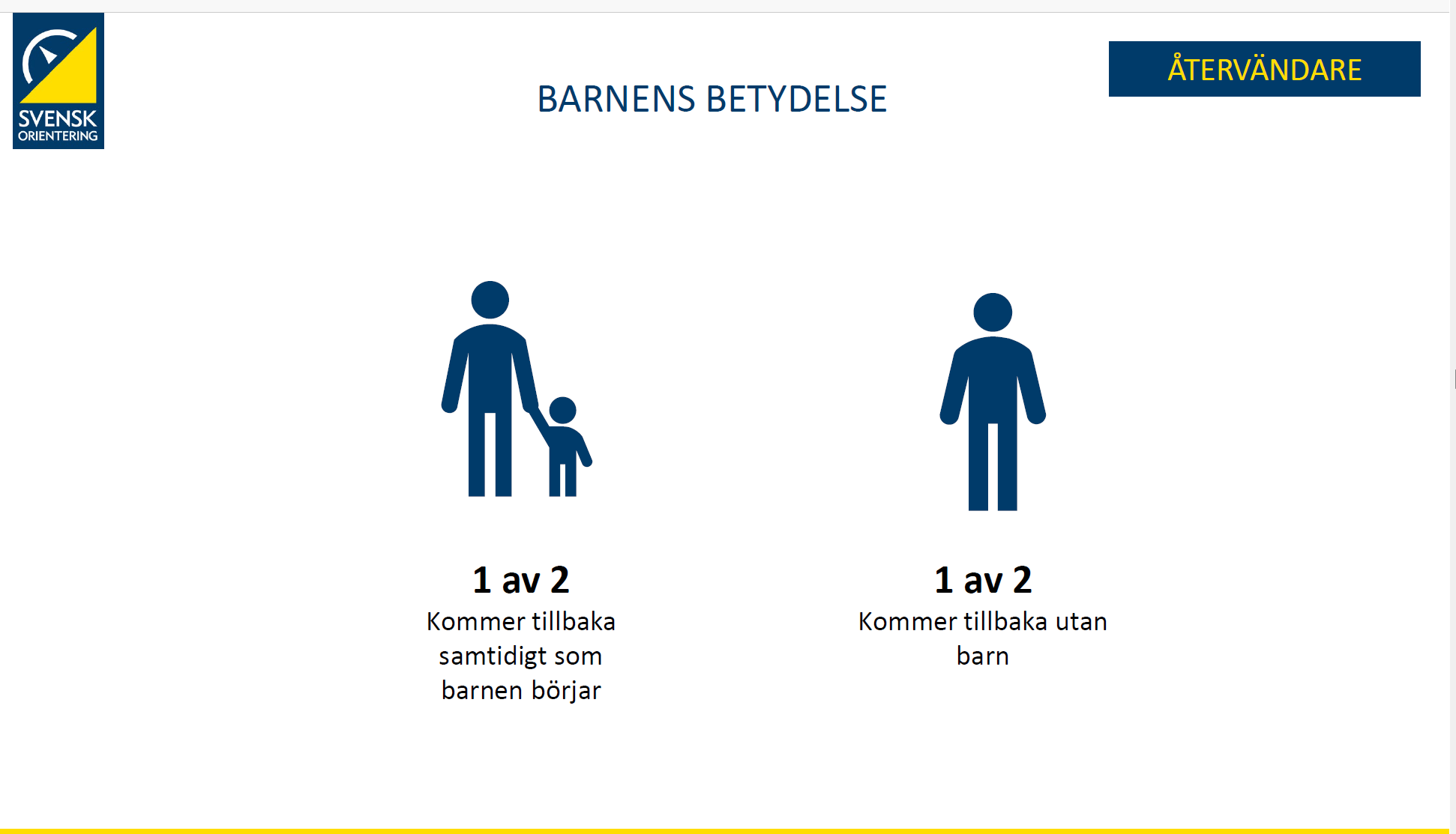 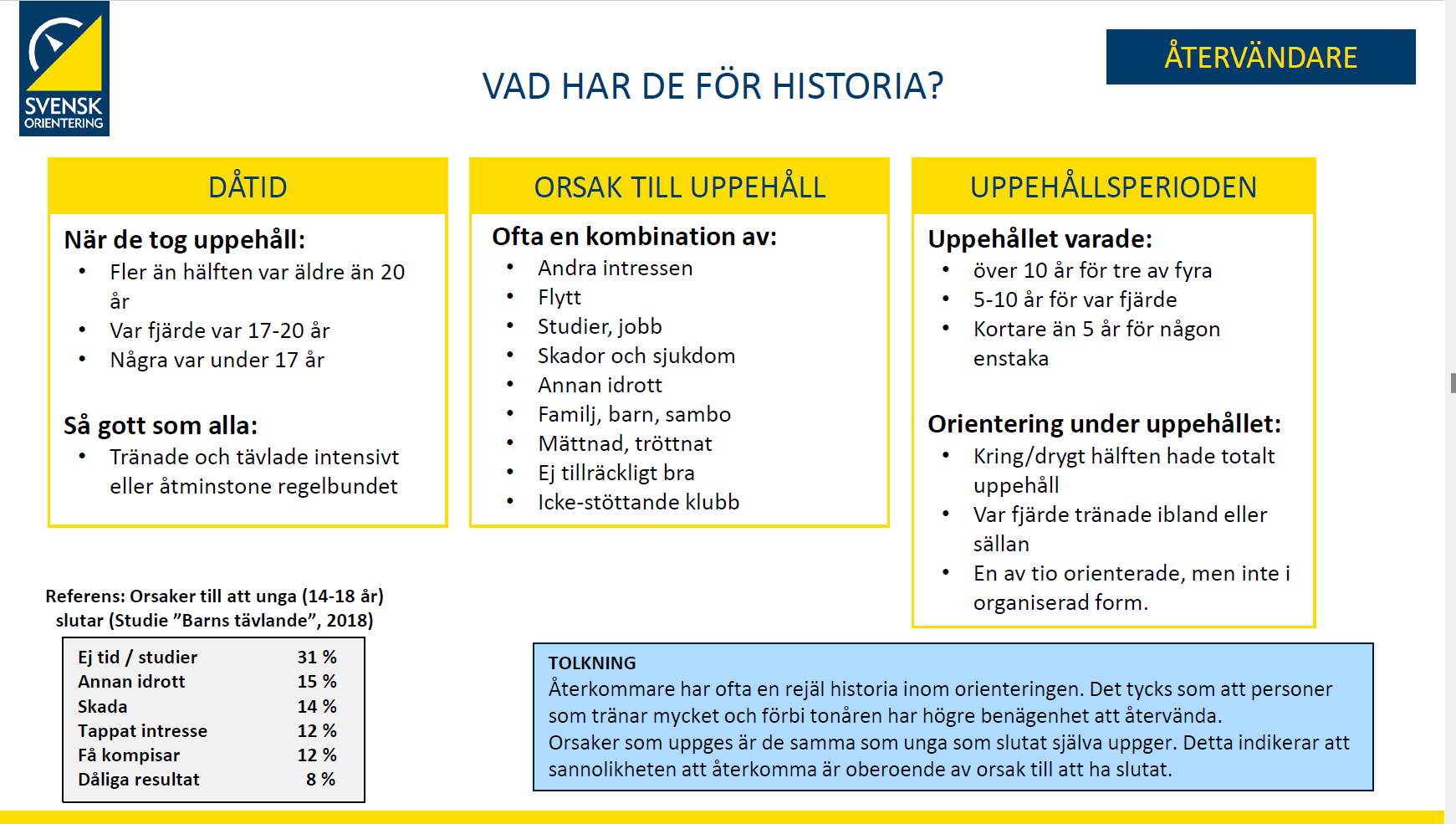 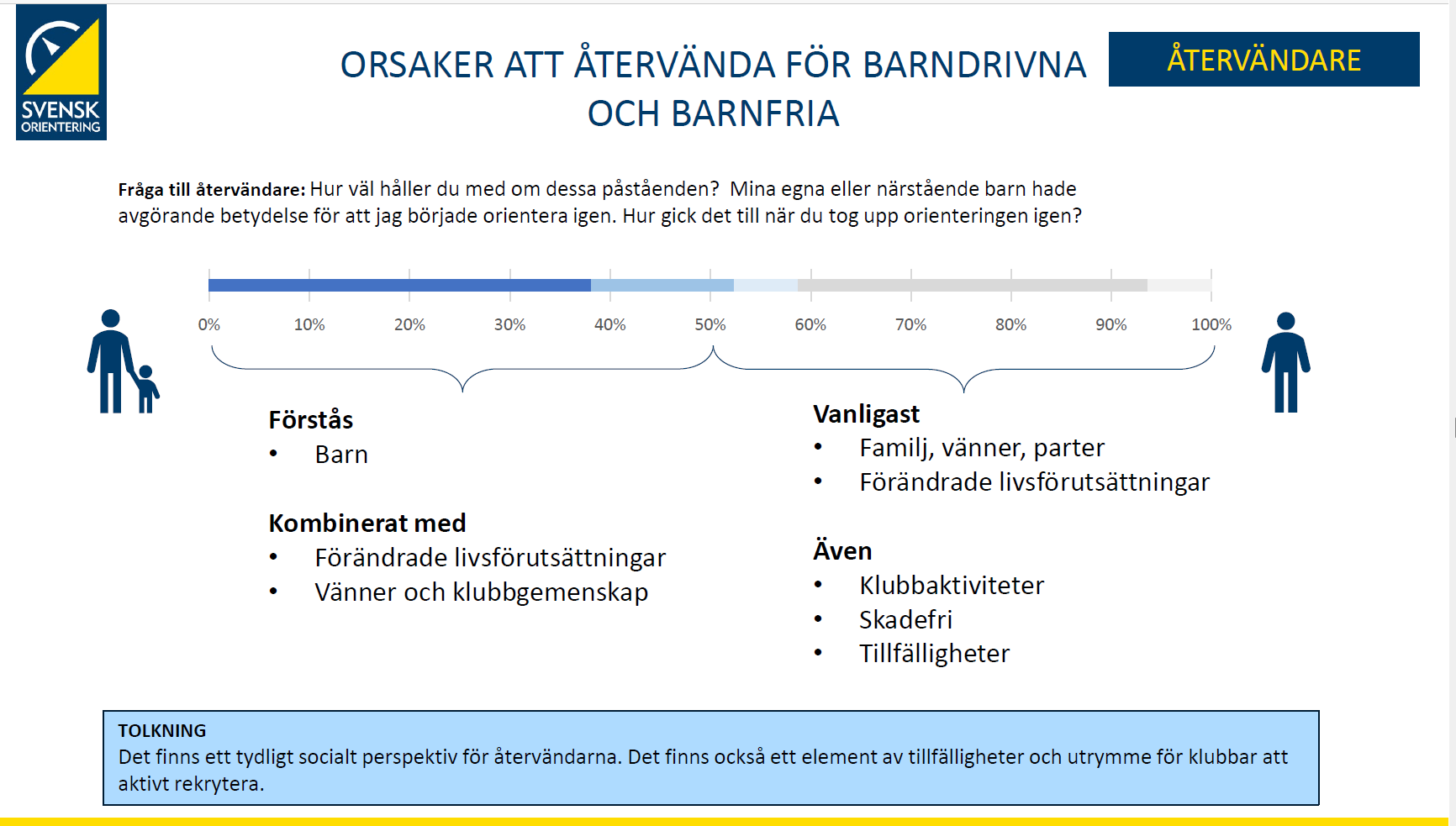 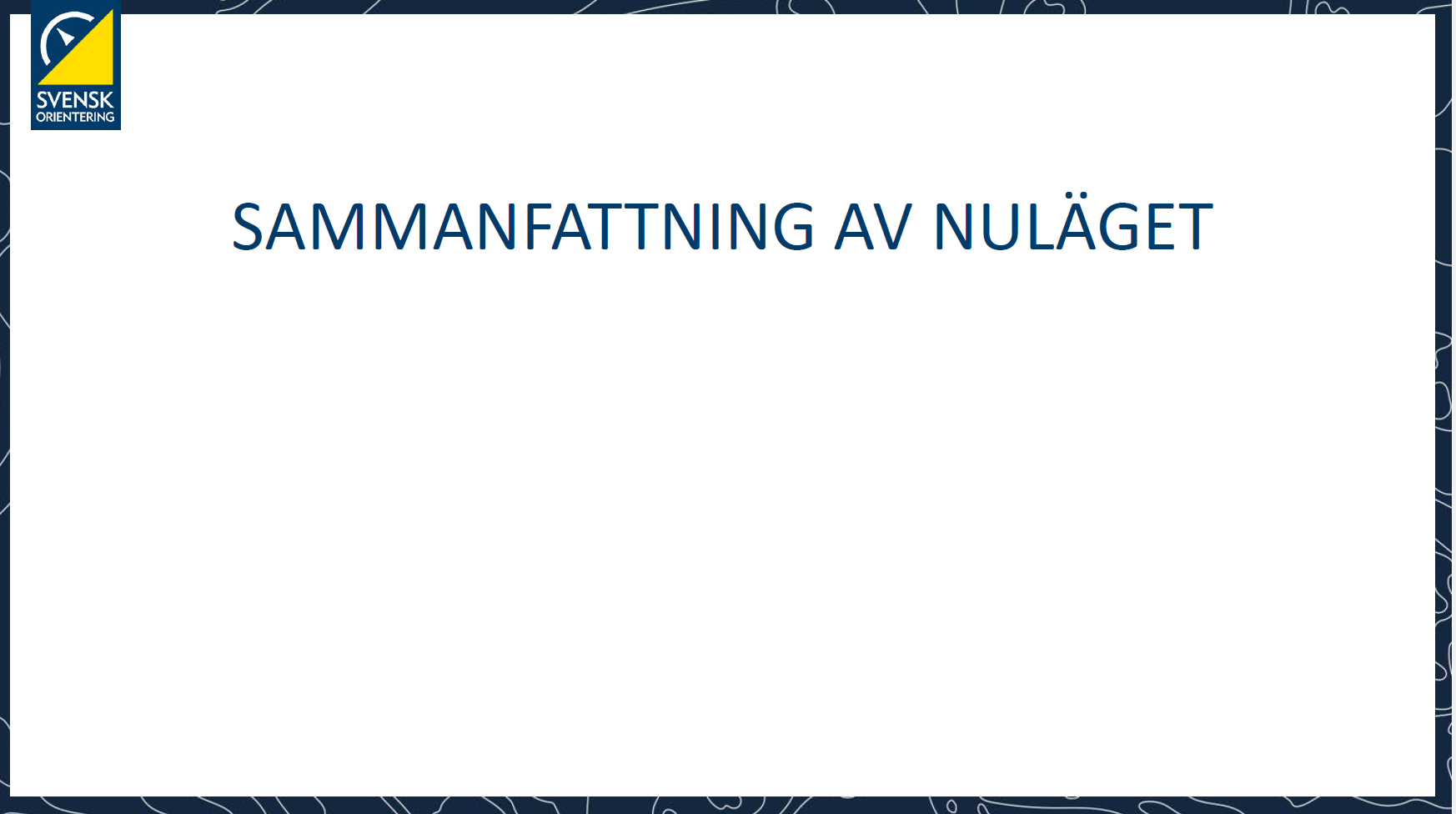 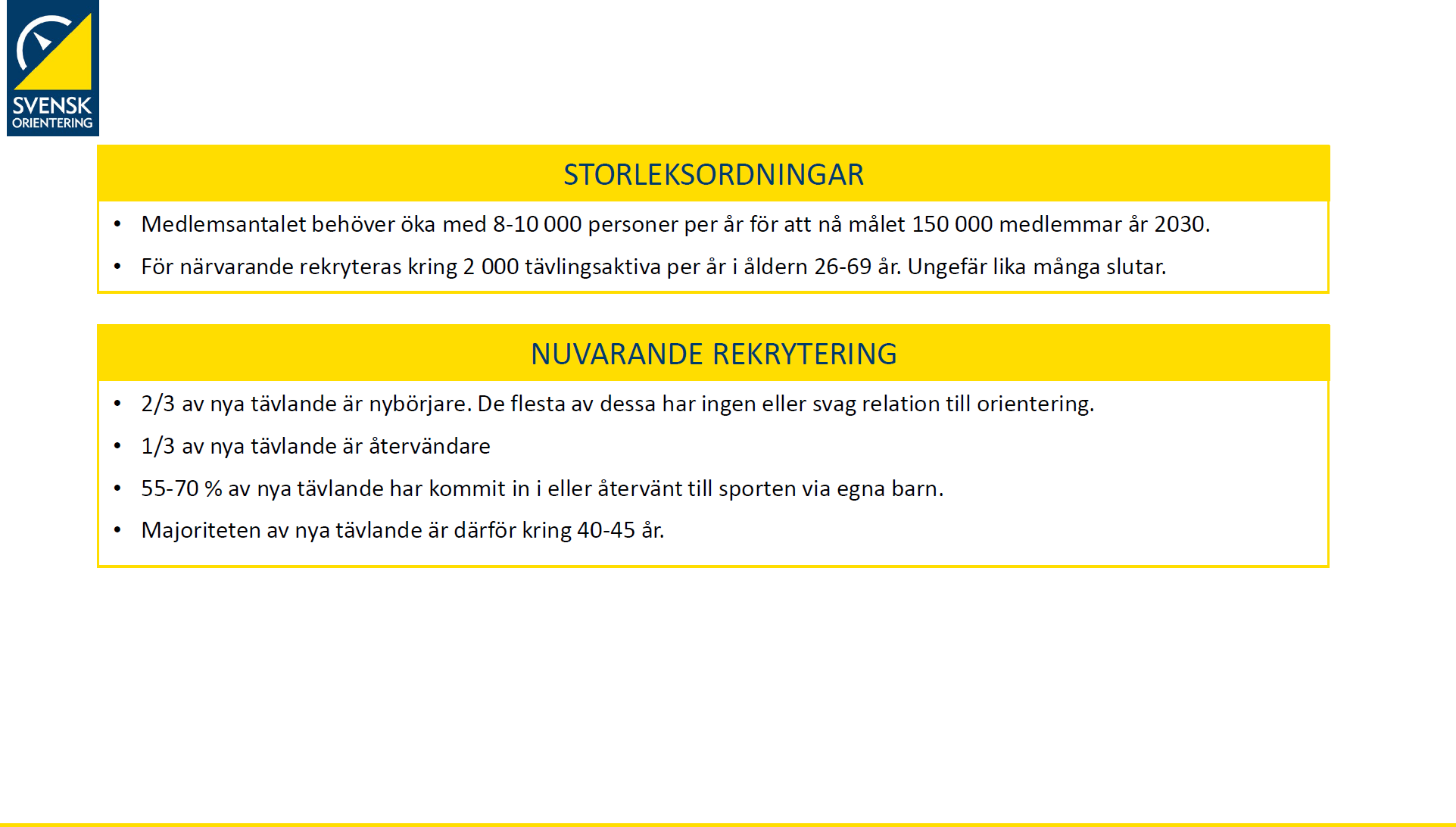 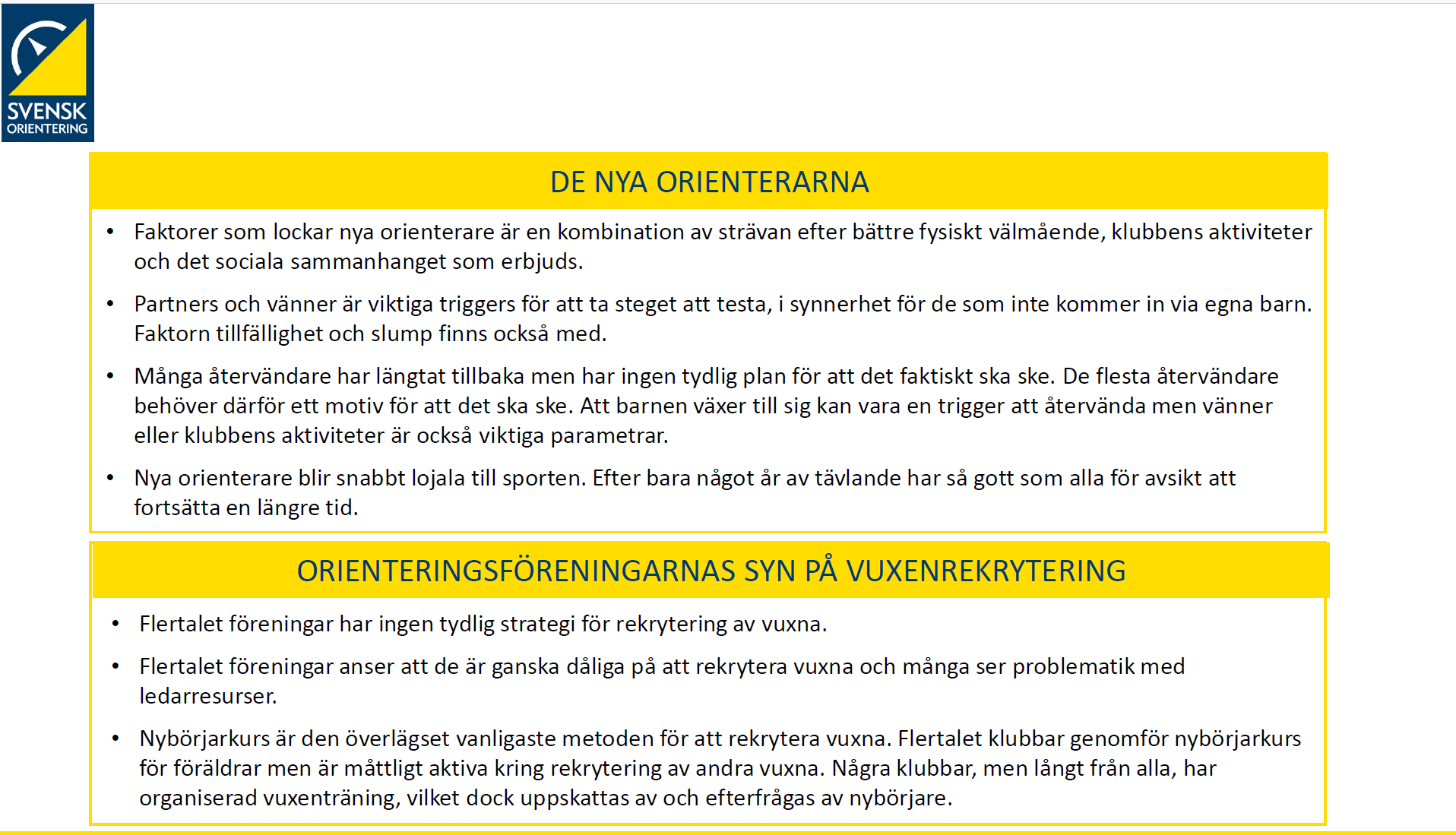 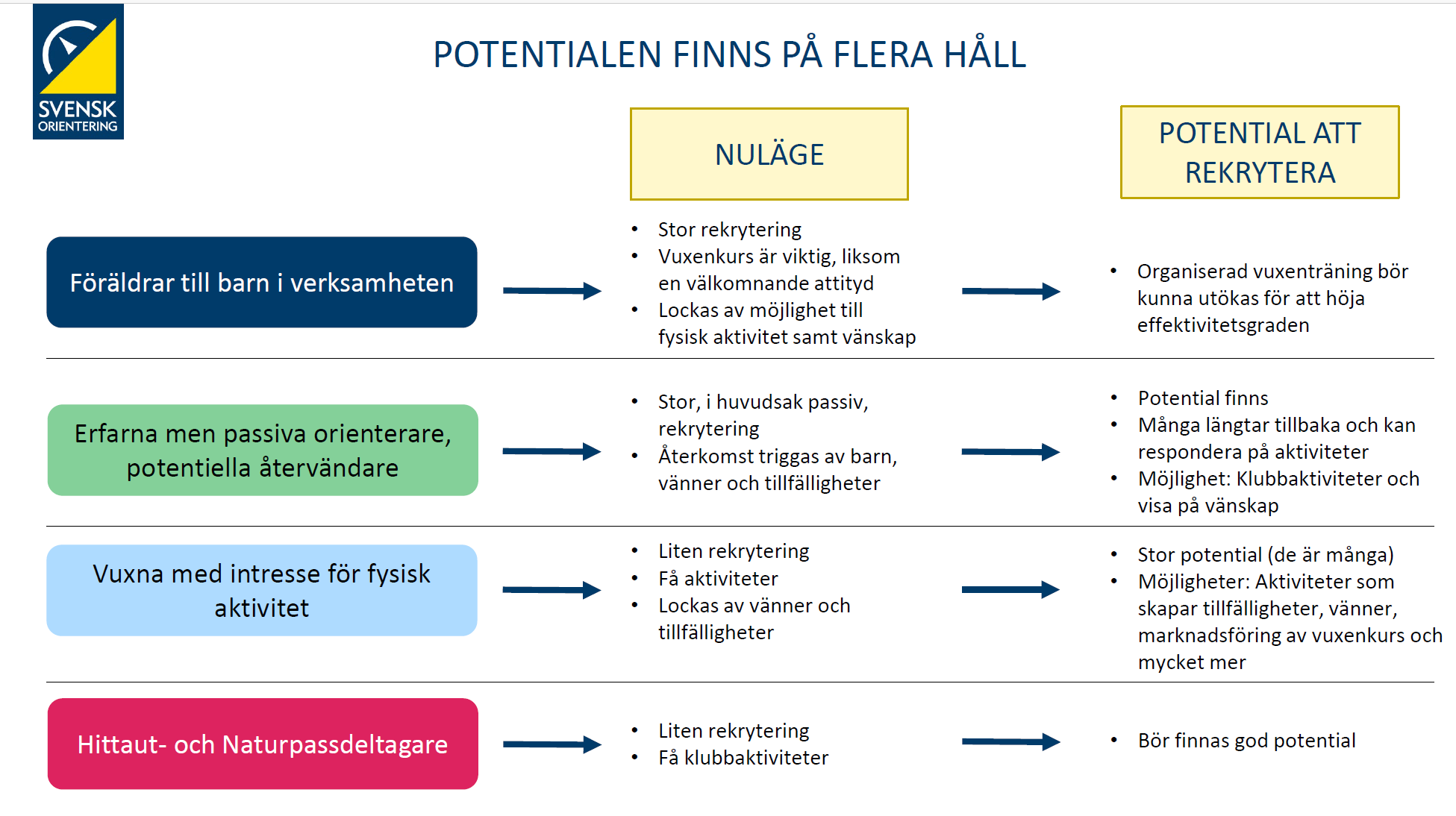 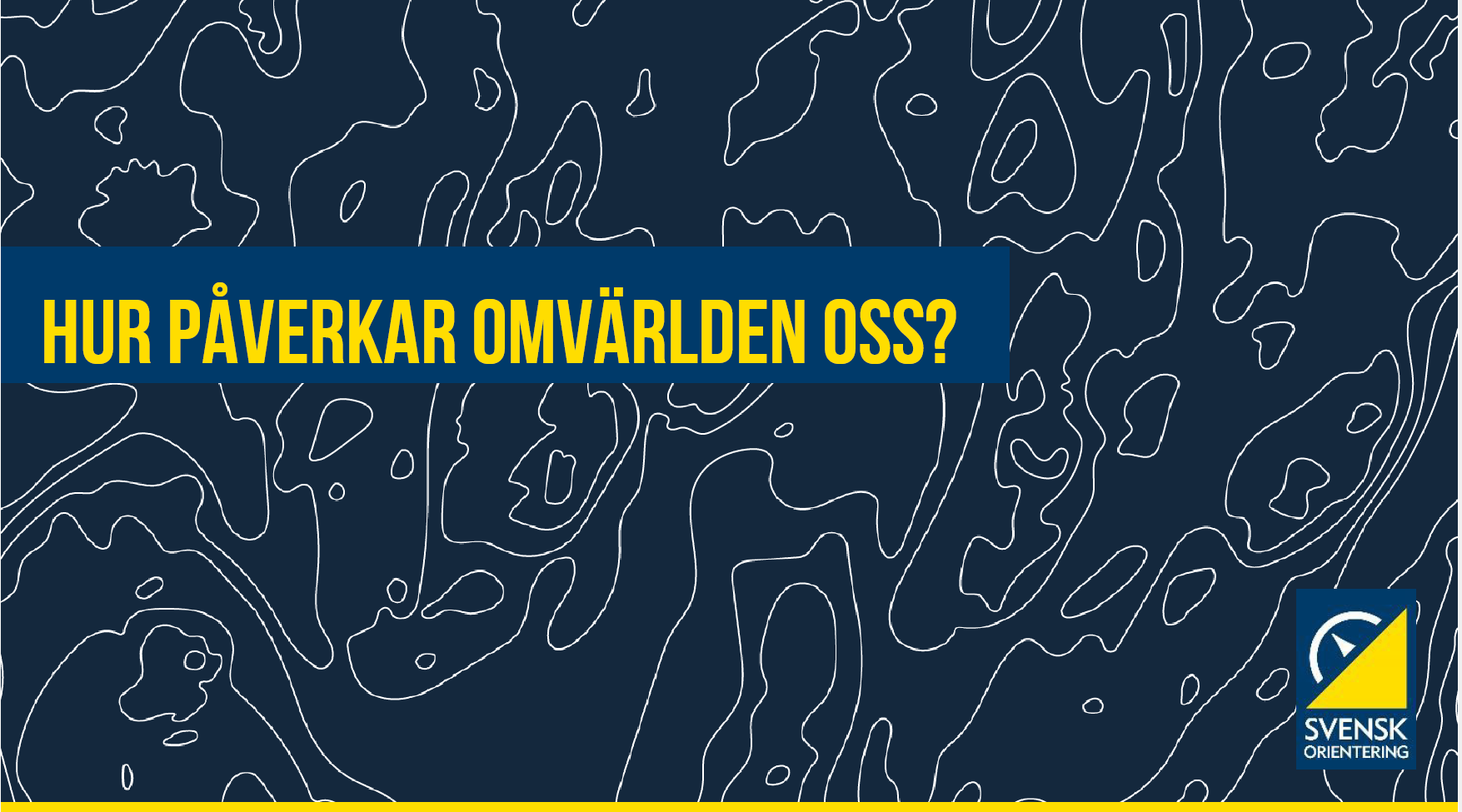 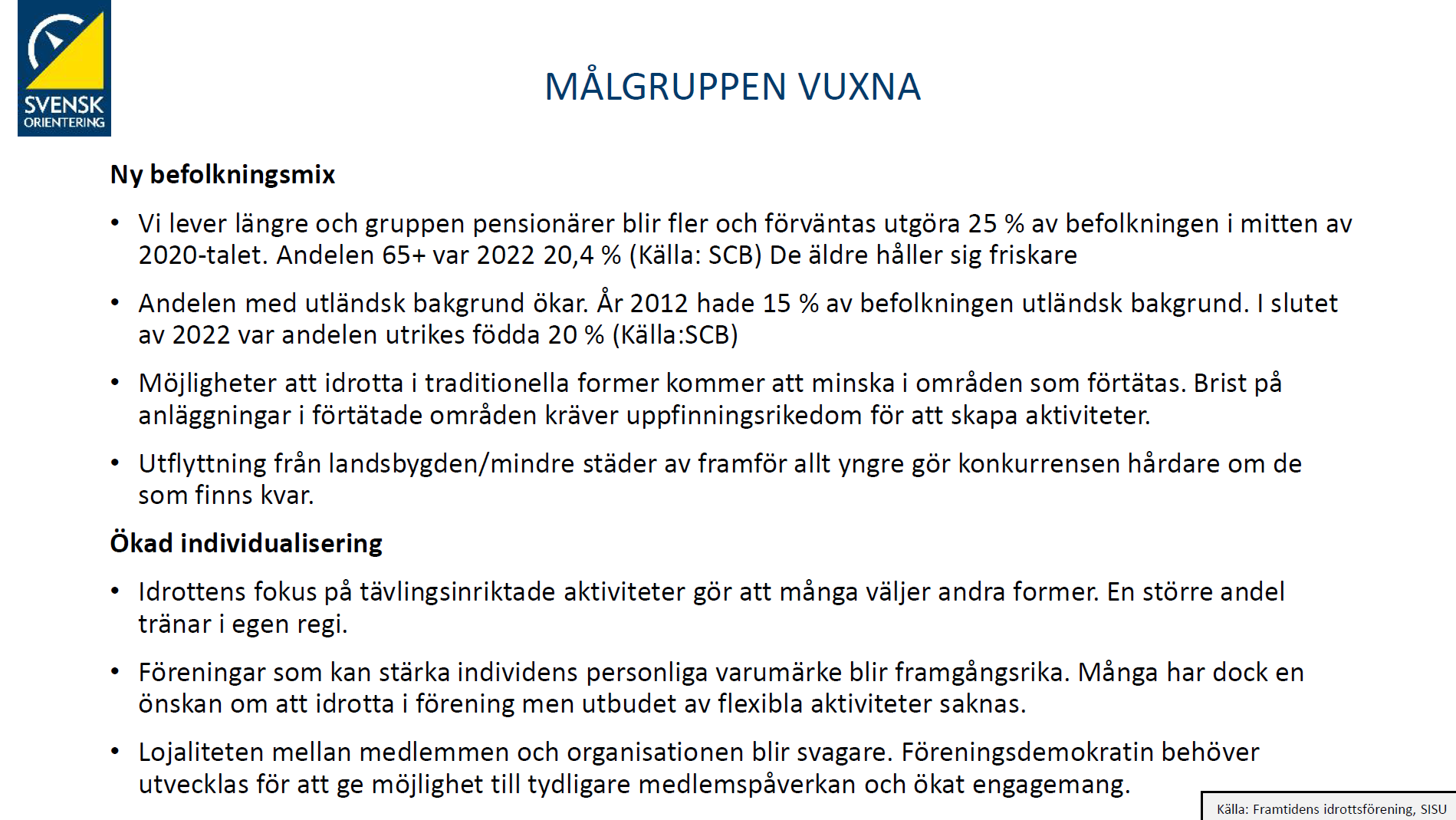 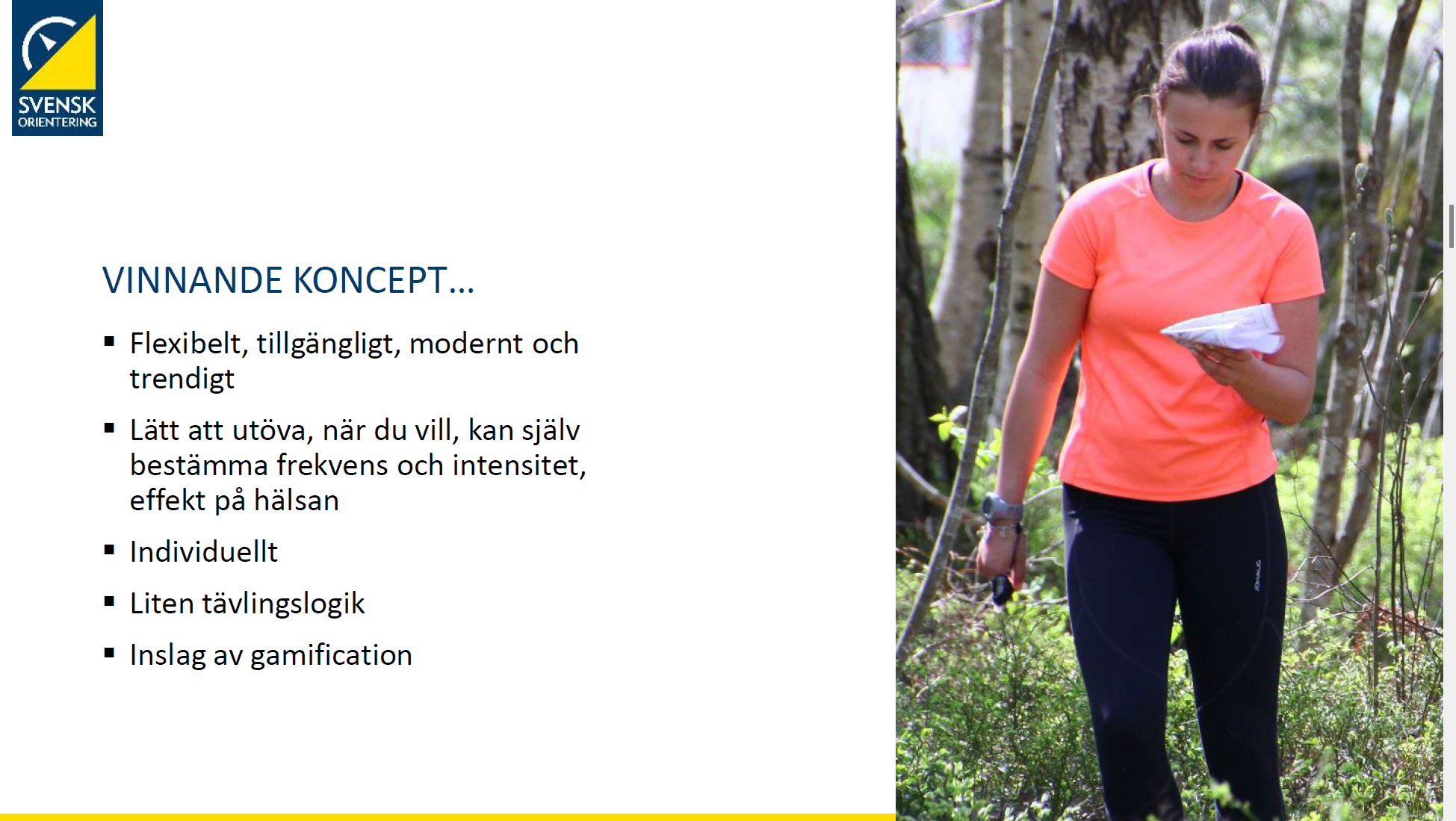 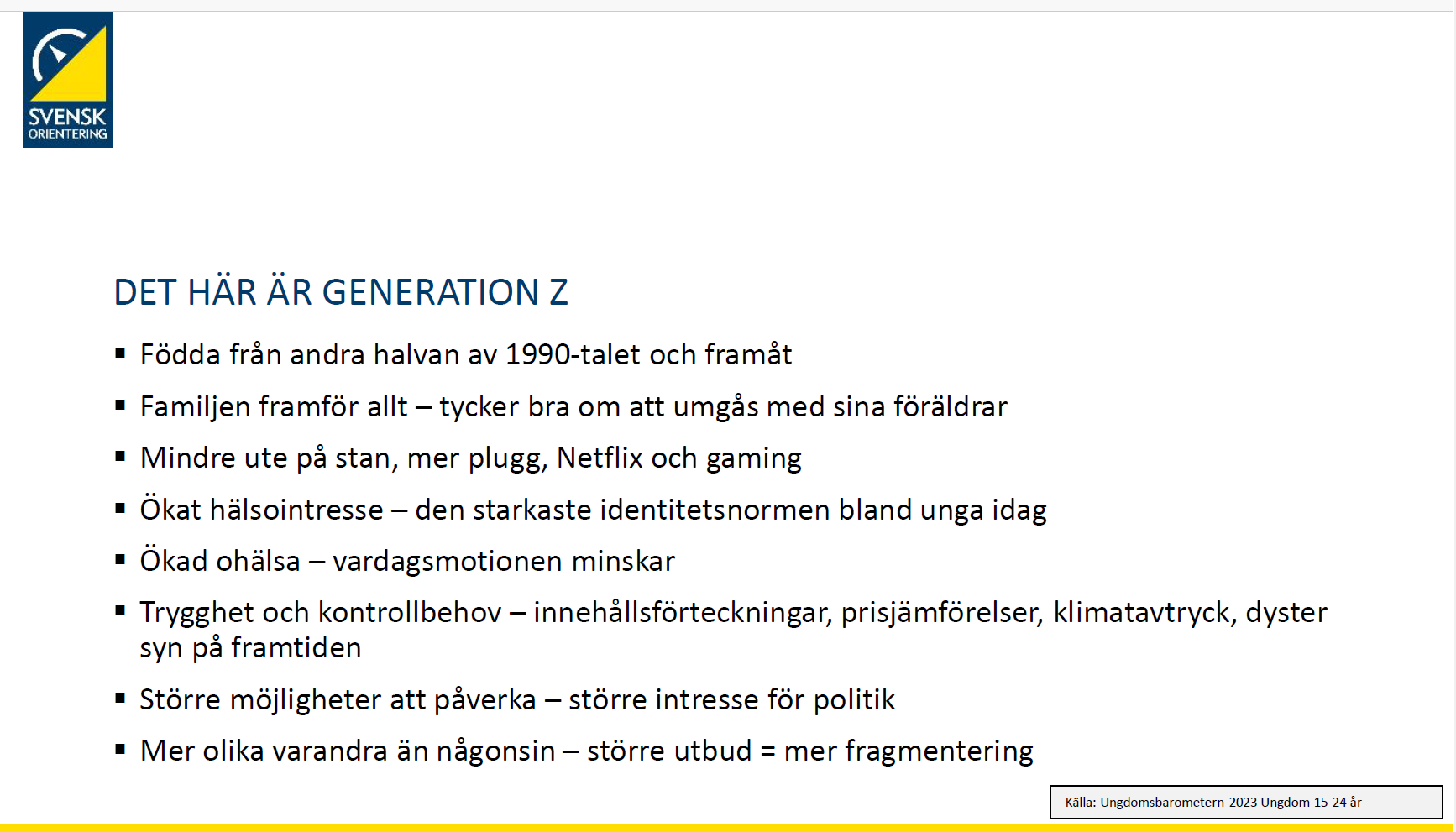 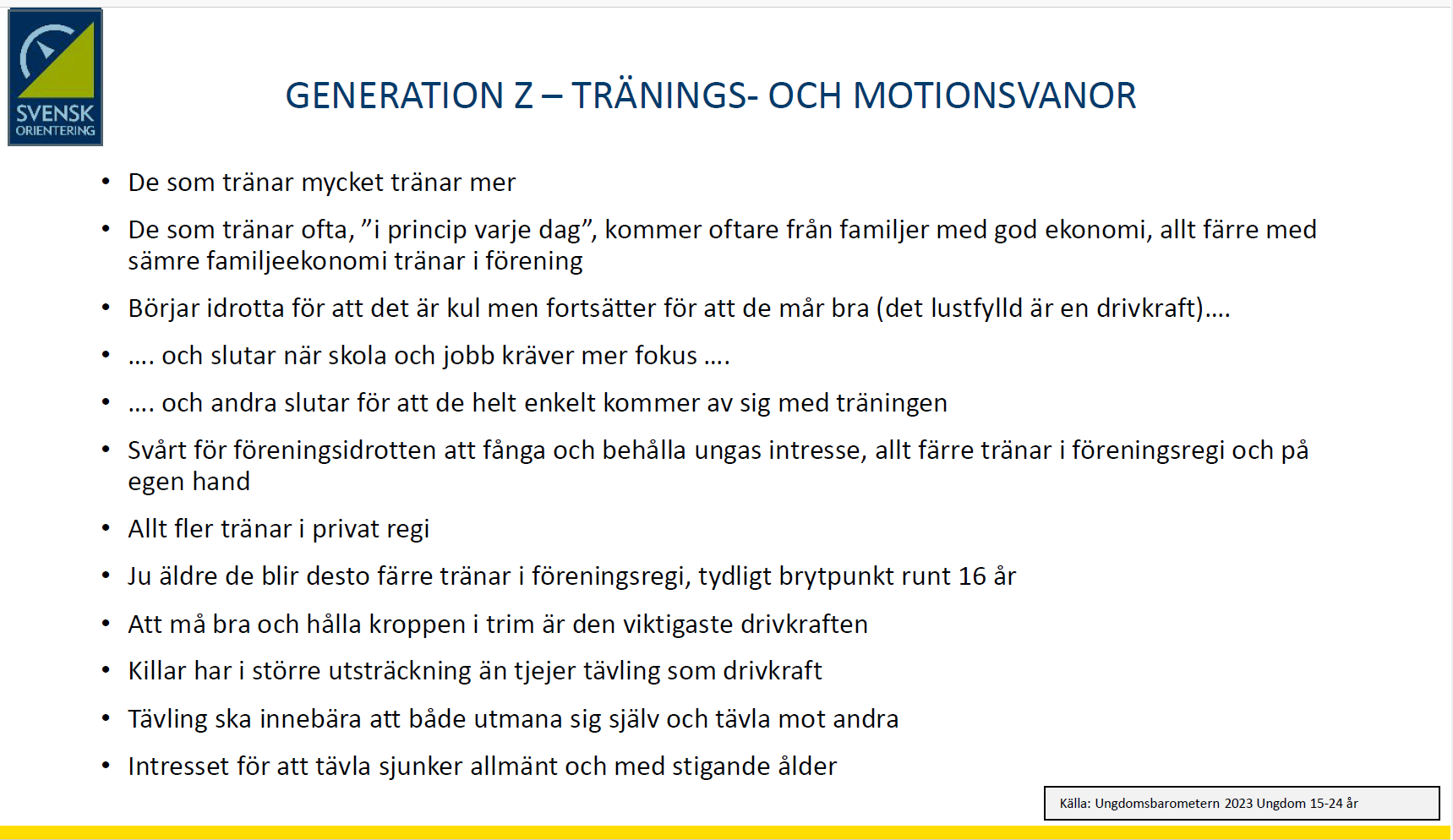 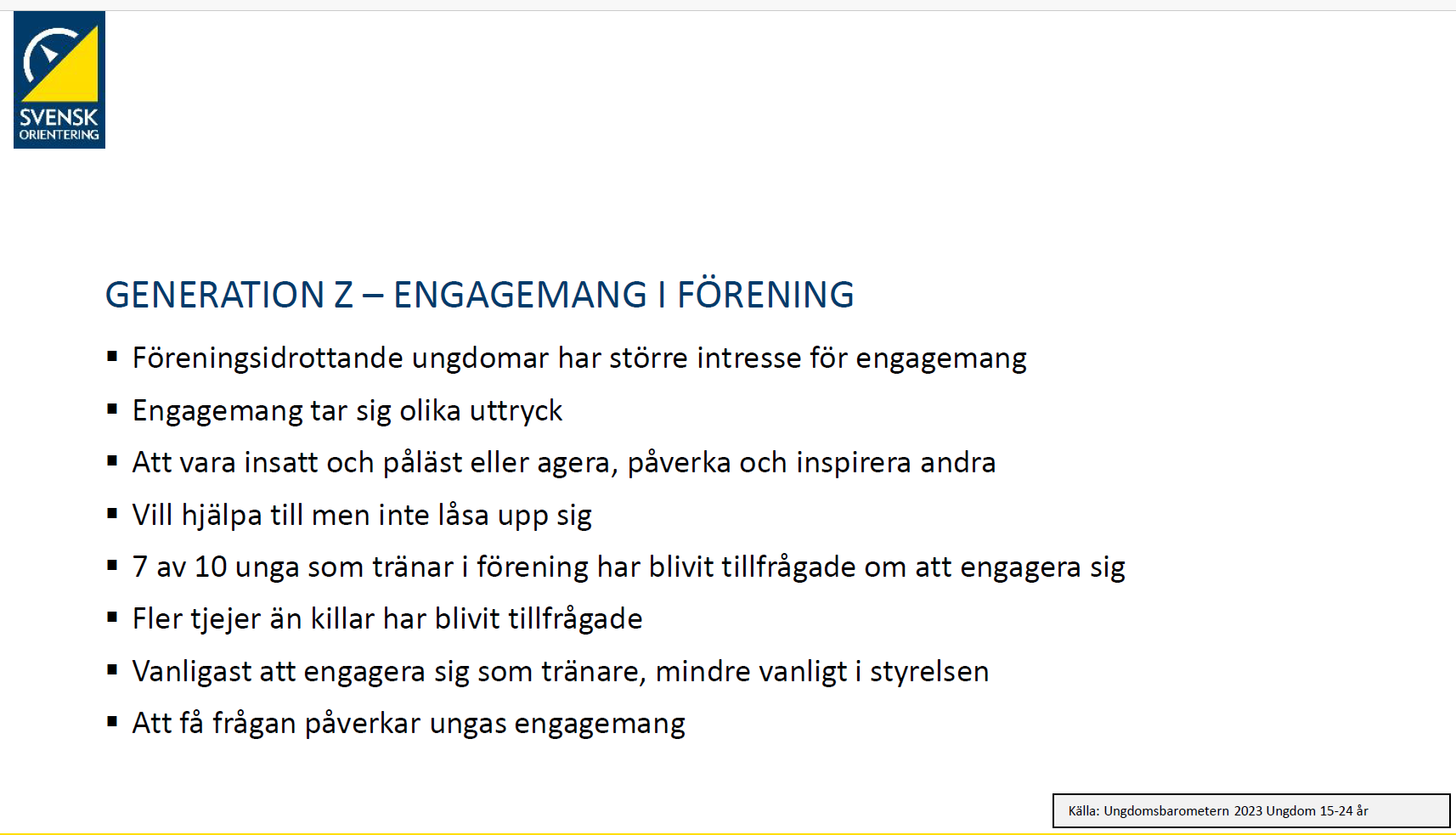 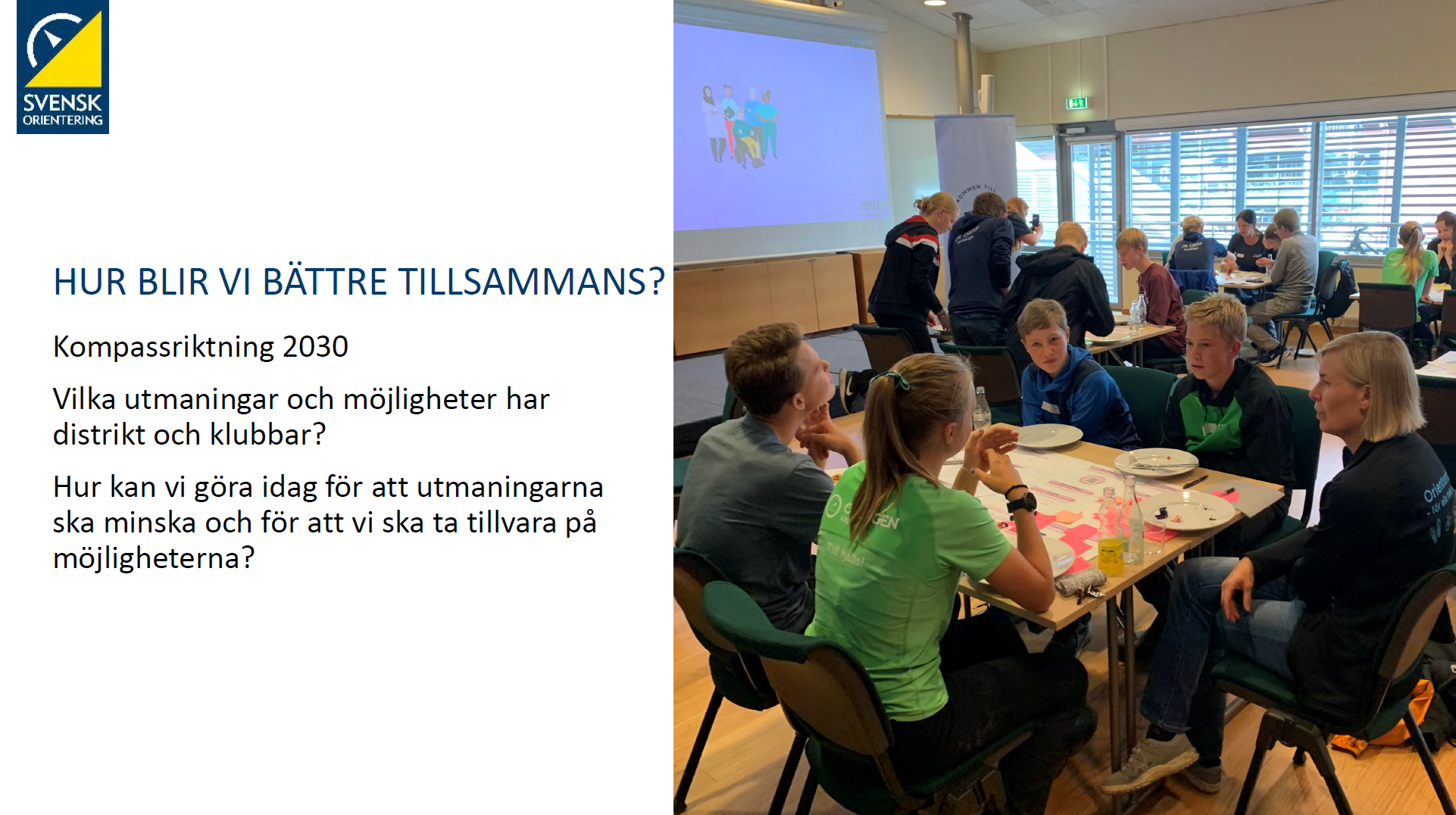 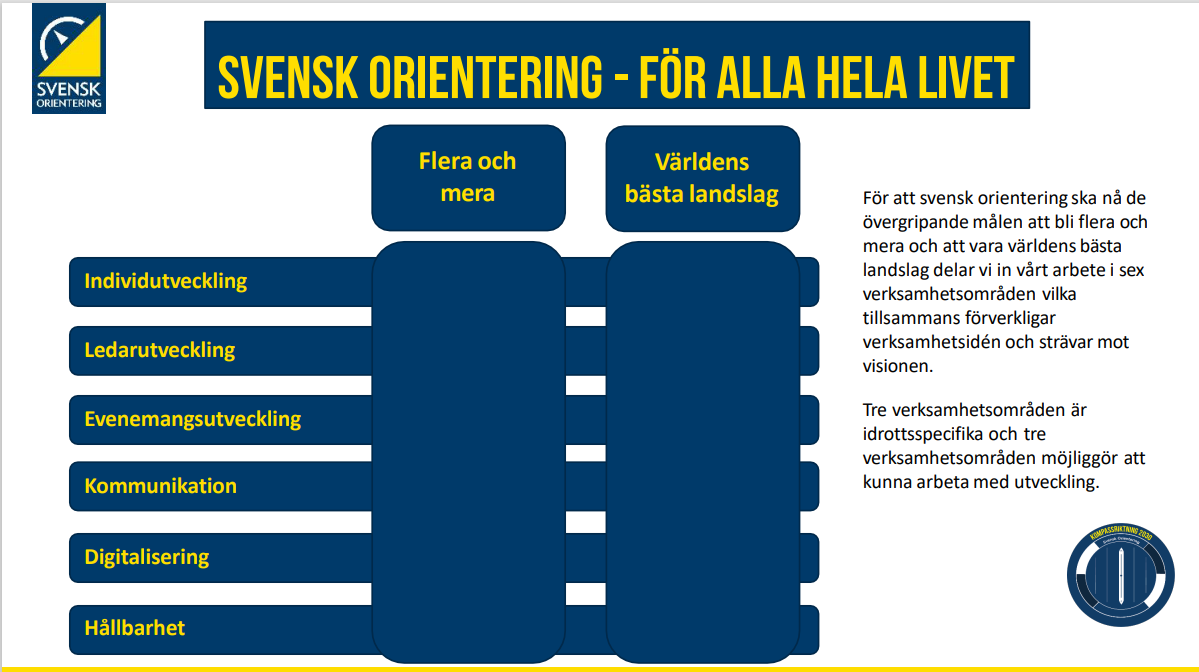 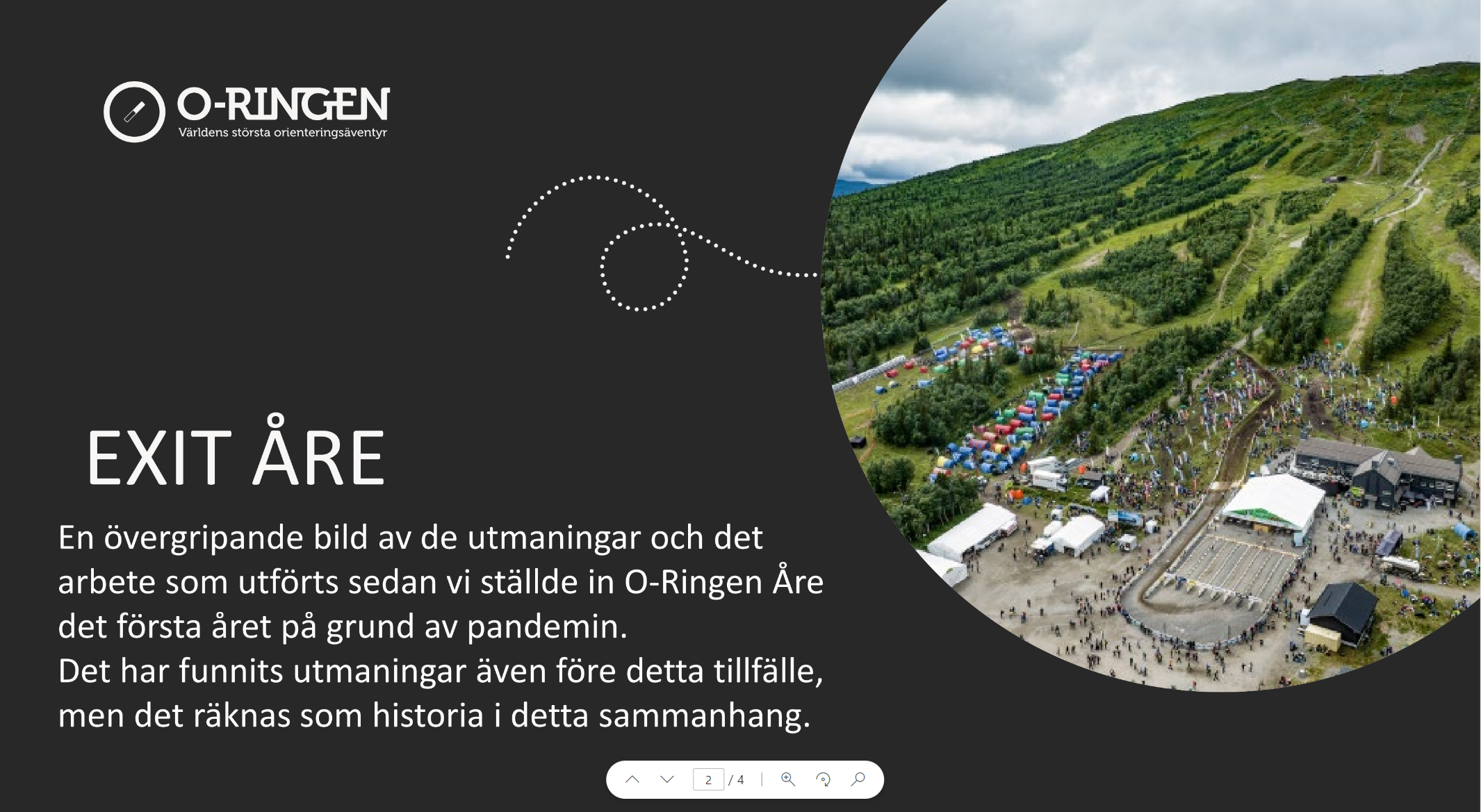 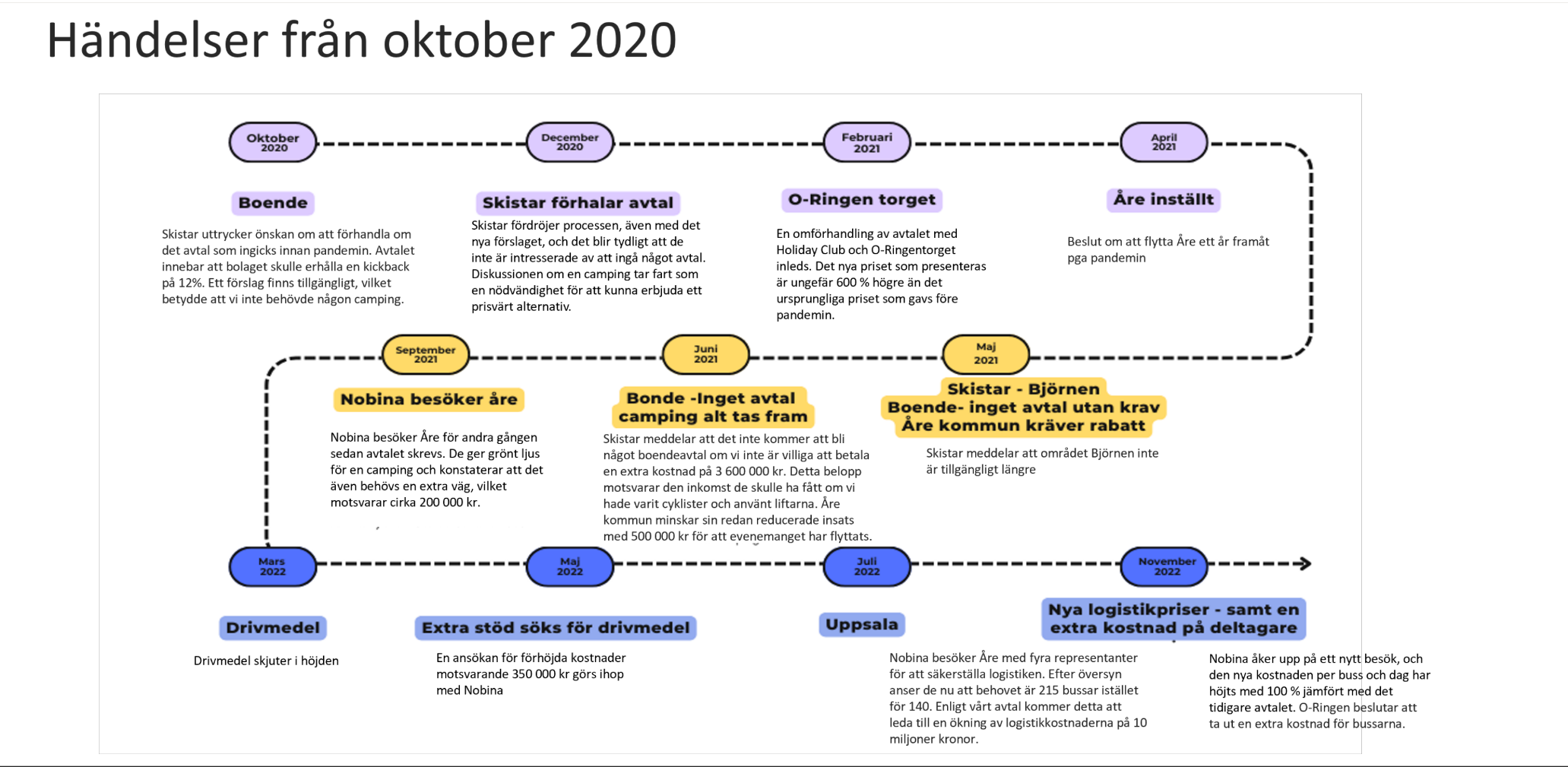 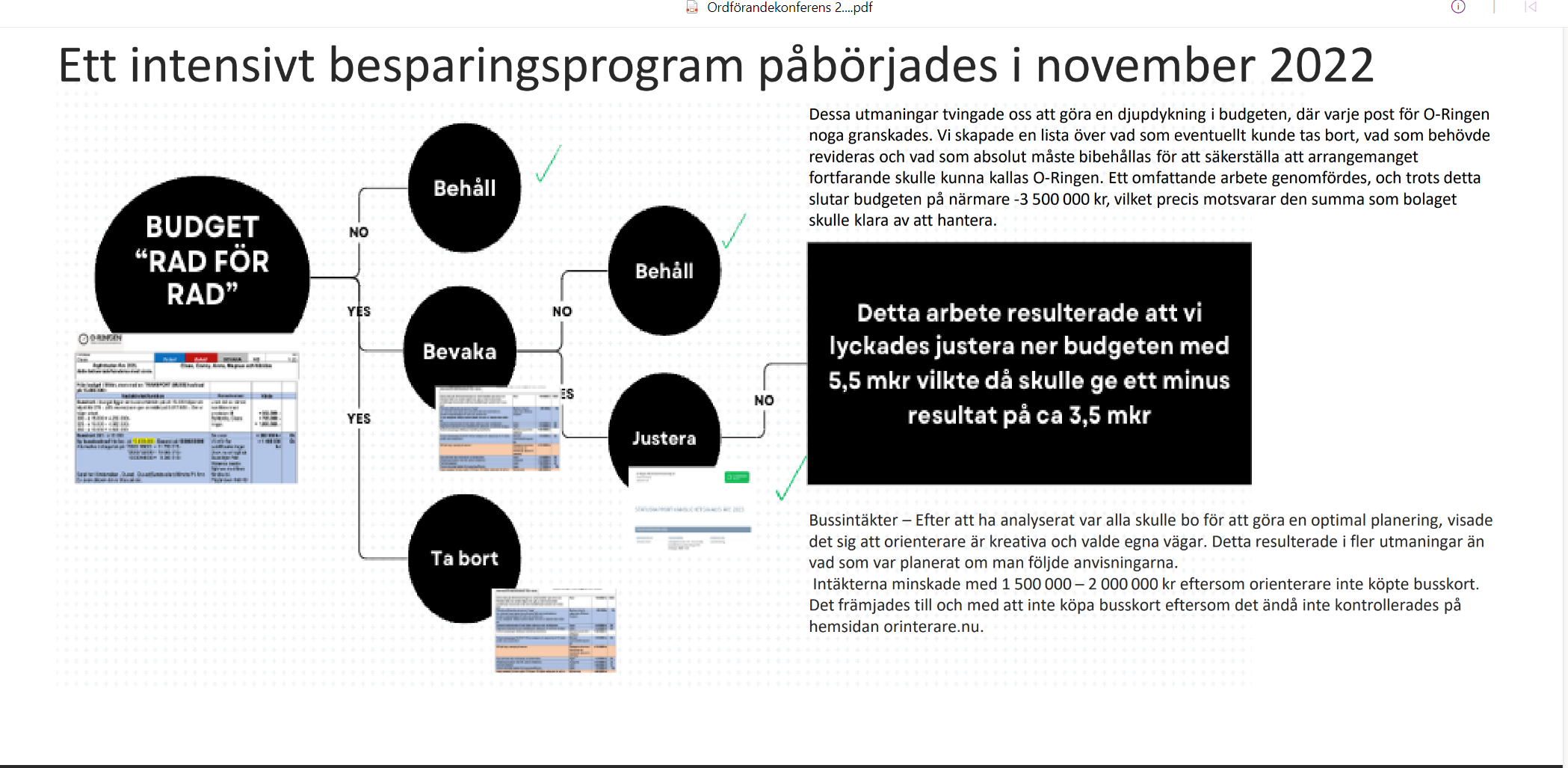 Motioner SOFT förbundsmöte
JWOC 2026
Info från tekniska kommittén
Ungdomsbanor till BlOF för granskning (bankontrollant ska ha kollat)
Tävlingsledare/kontrollant, banläggare/kontrollant i Eventor 15 dec.
Uppdateringar i regelverket på G.
Övriga frågor?
Årsmöte 14 februari 2024
Kl 19.00
Karlskrona SOK
Motioner till BlOF senast 31 december